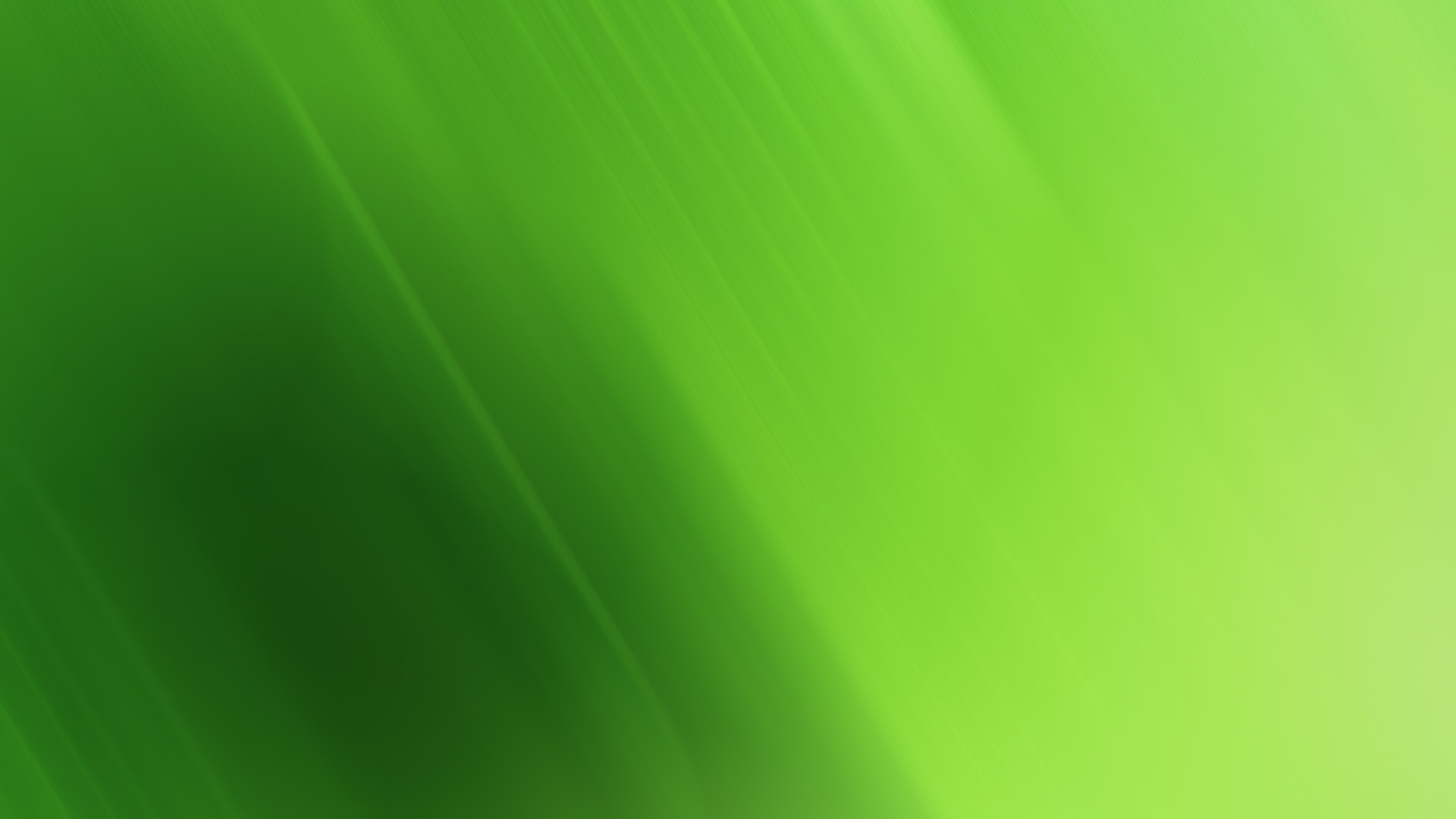 Подгрупповое НОД 
по познавательному развитию 
в старшей группе
«Путешествие в страну Математики»




МДОУ «Детский сад №10 «Радуга», 
г.Гаврилов-Ям, Ярославская область.
Воспитатель: Л.М. Радкевич
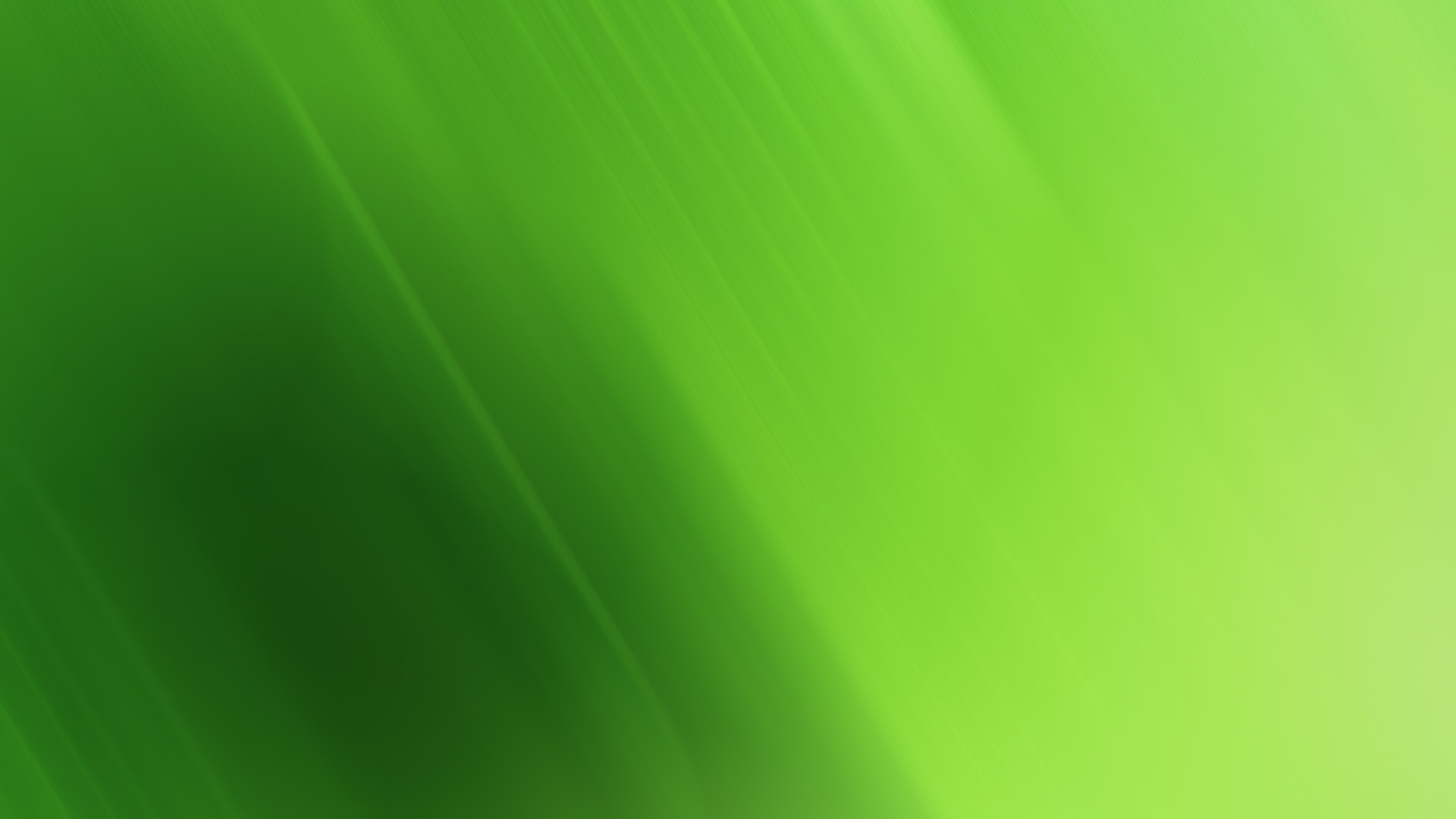 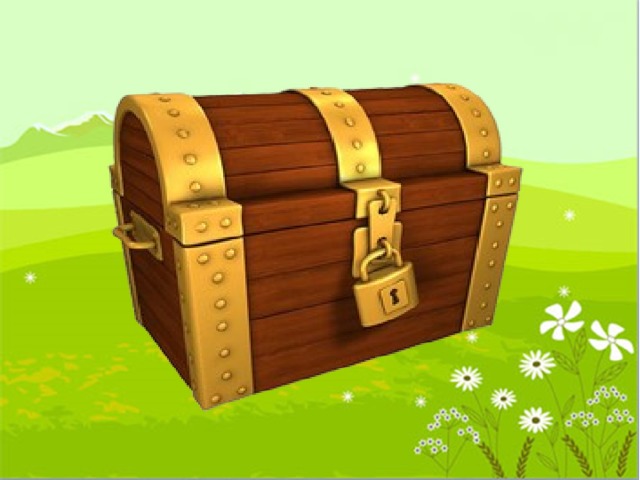 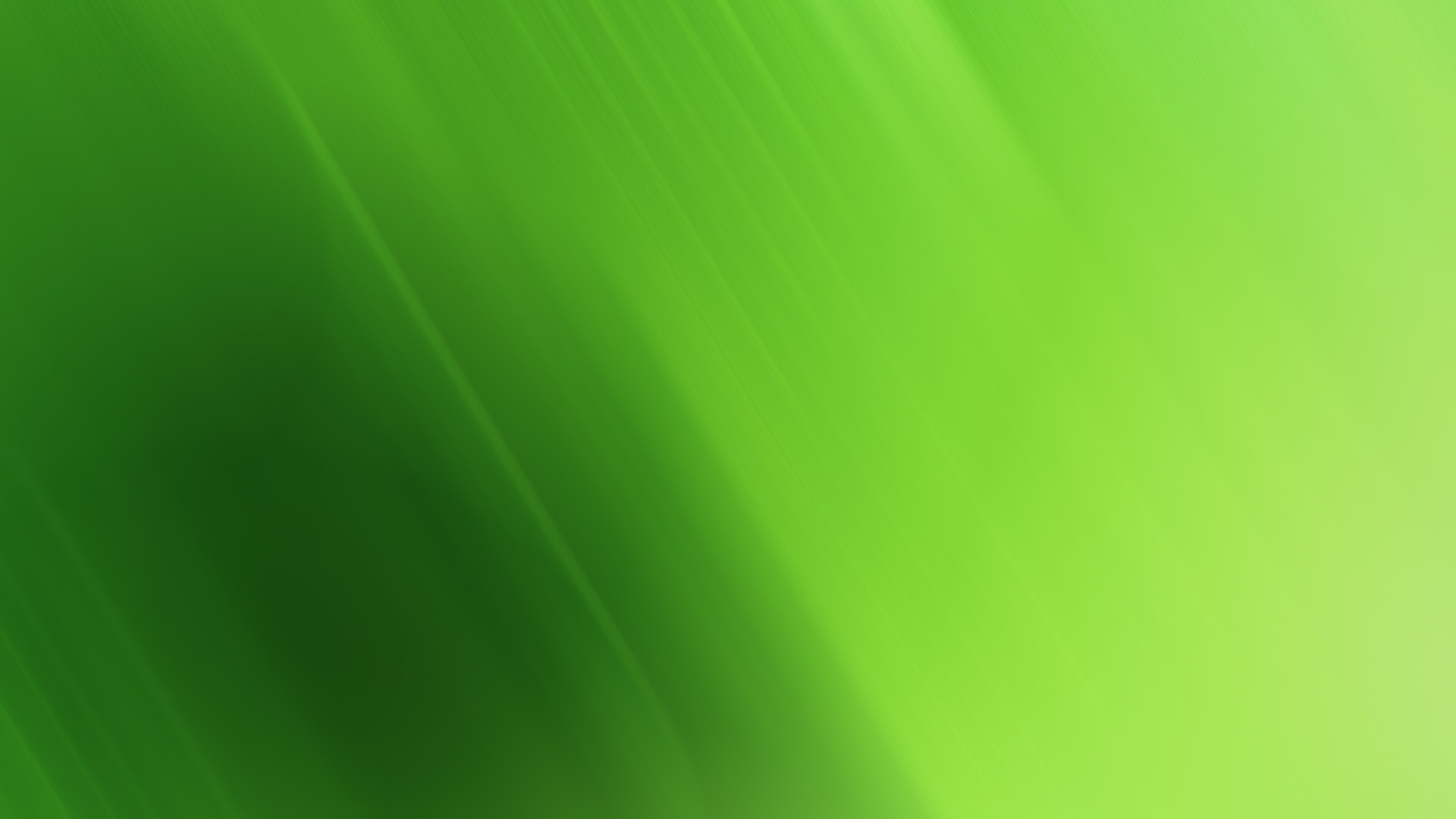 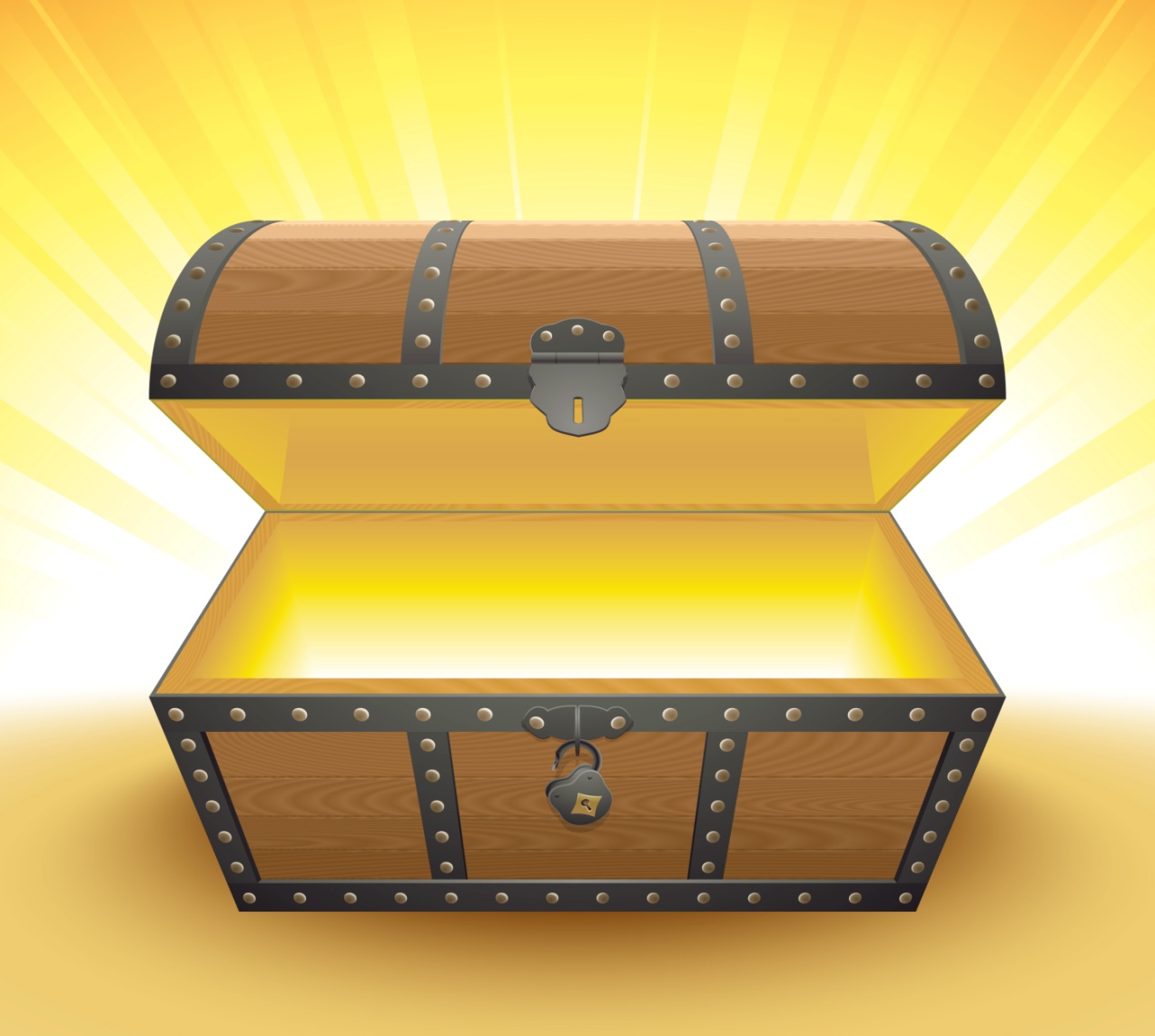 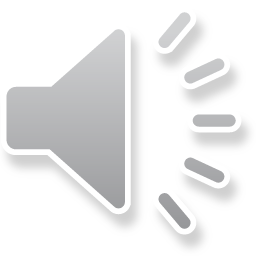 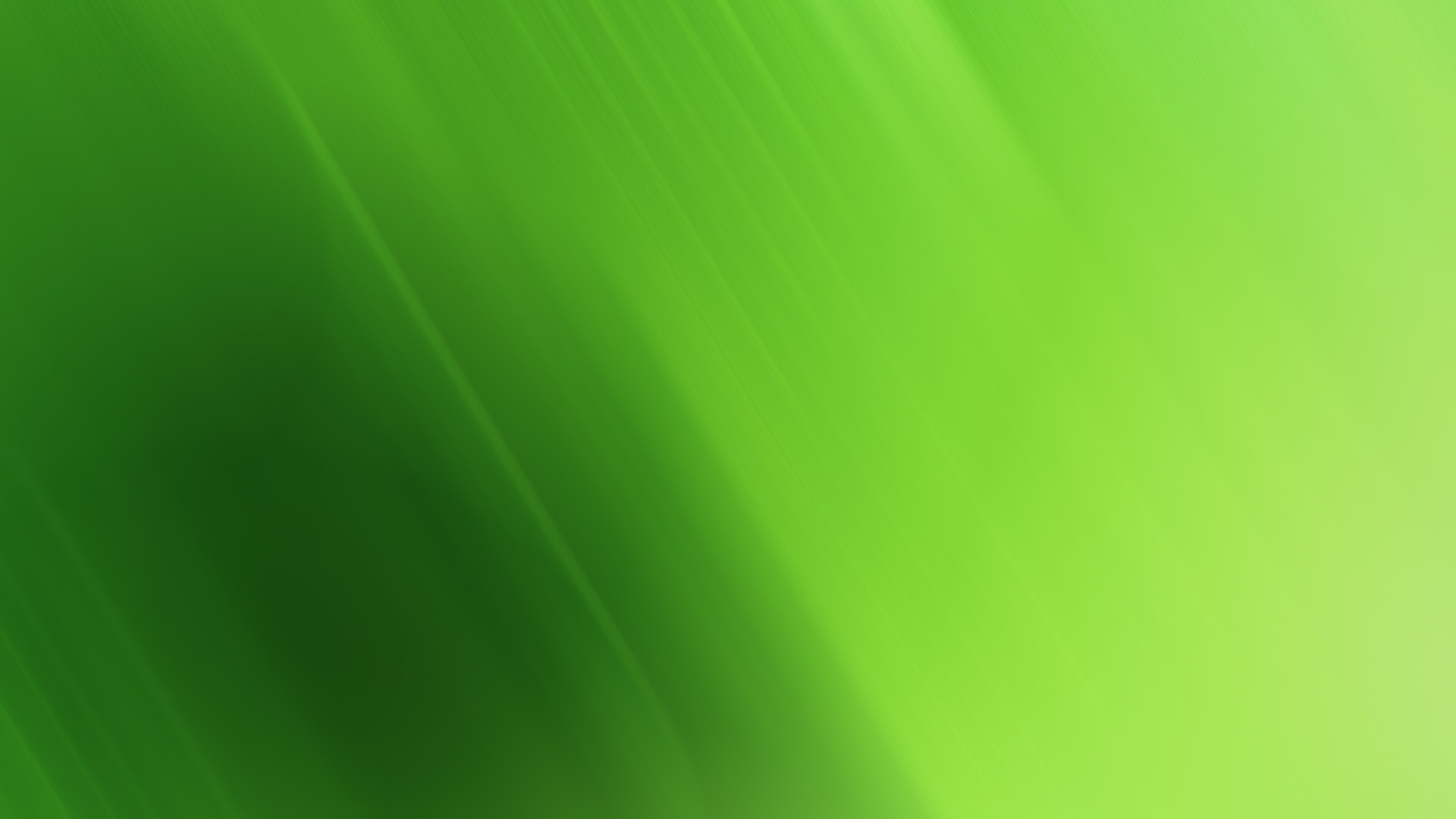 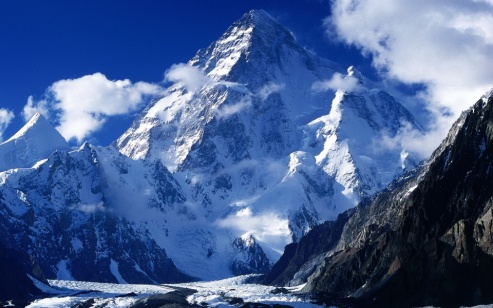 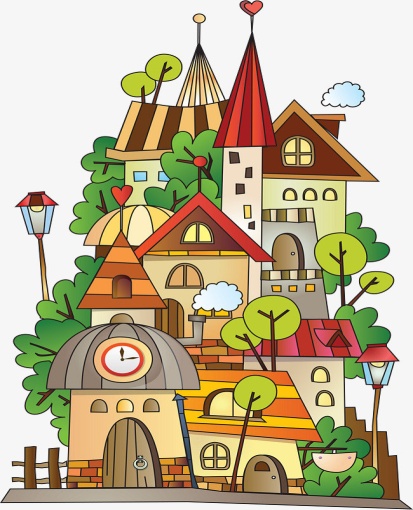 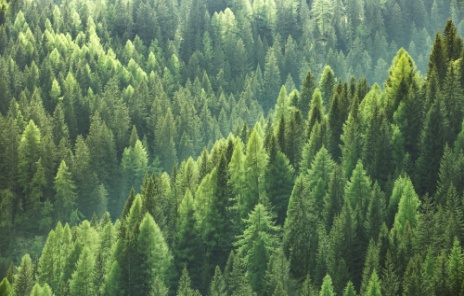 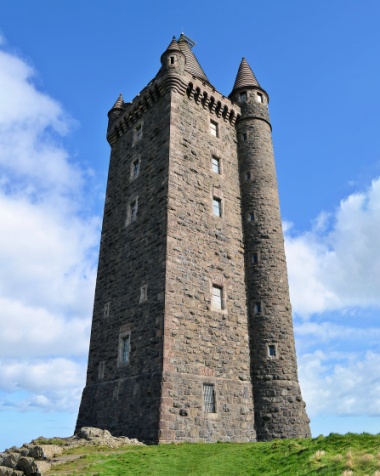 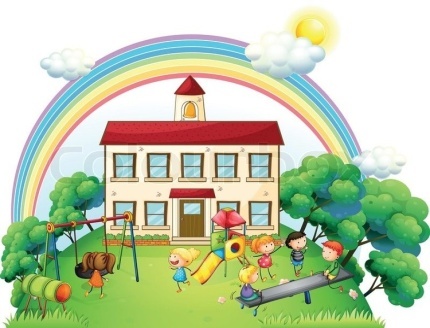 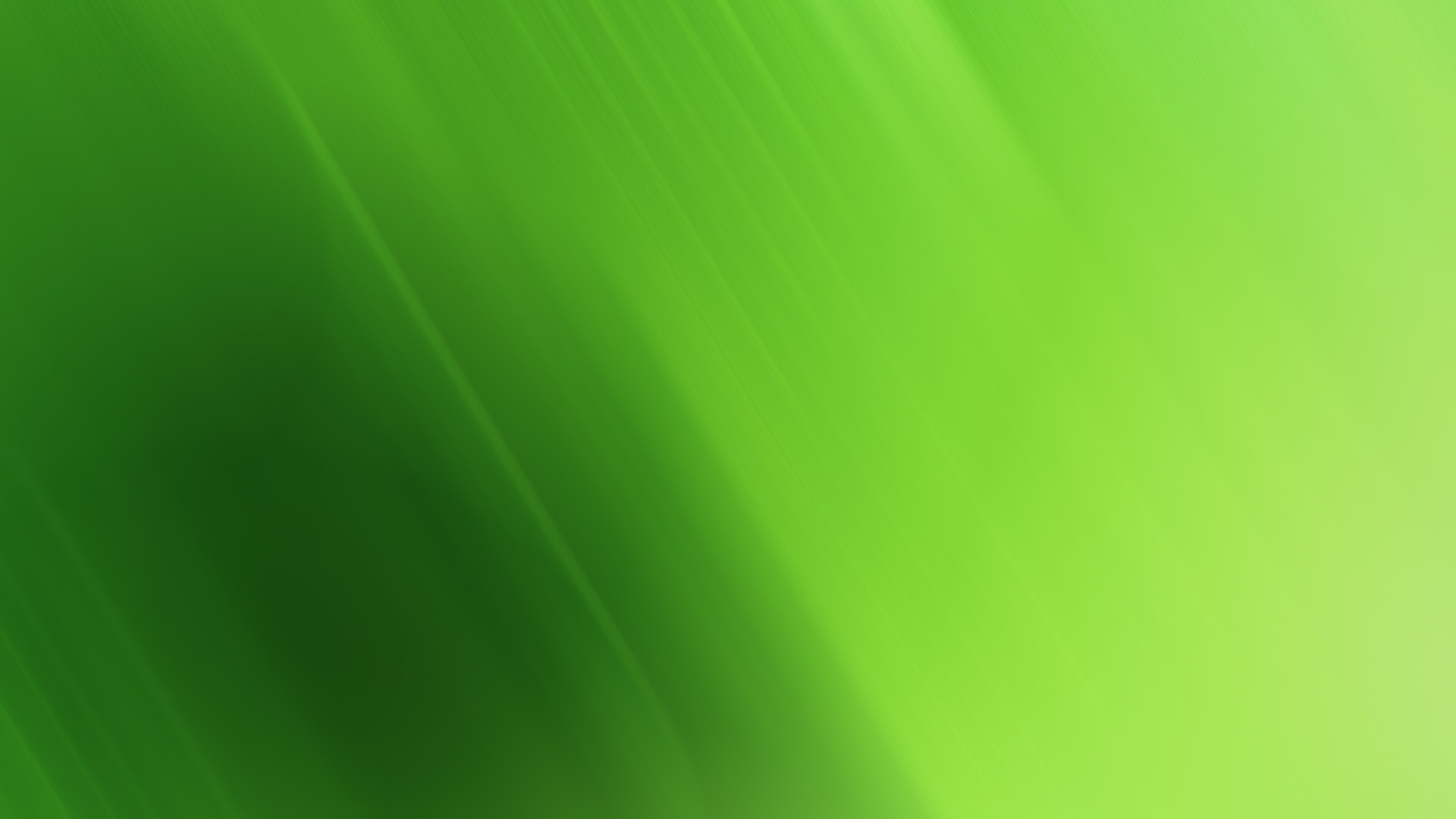 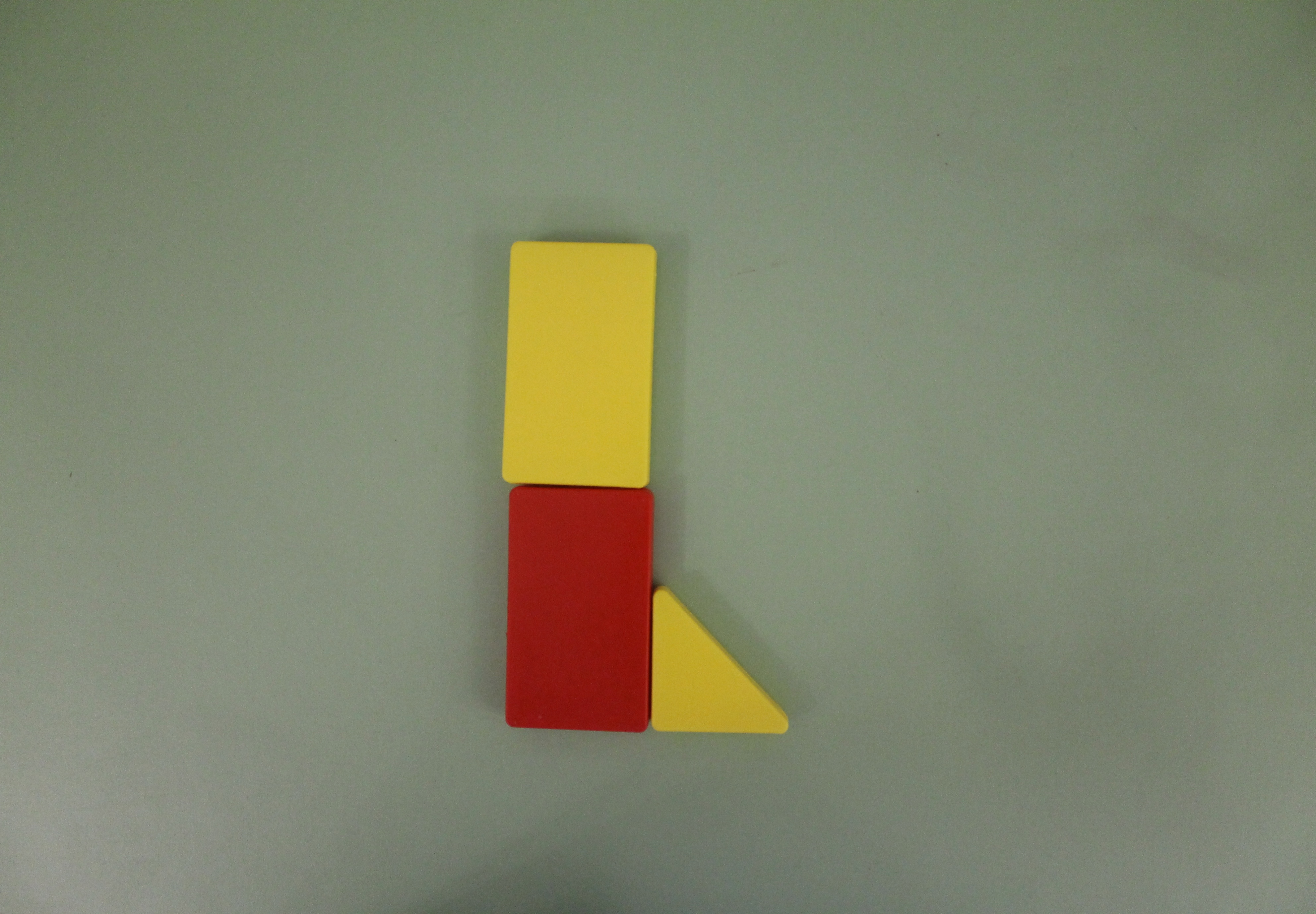 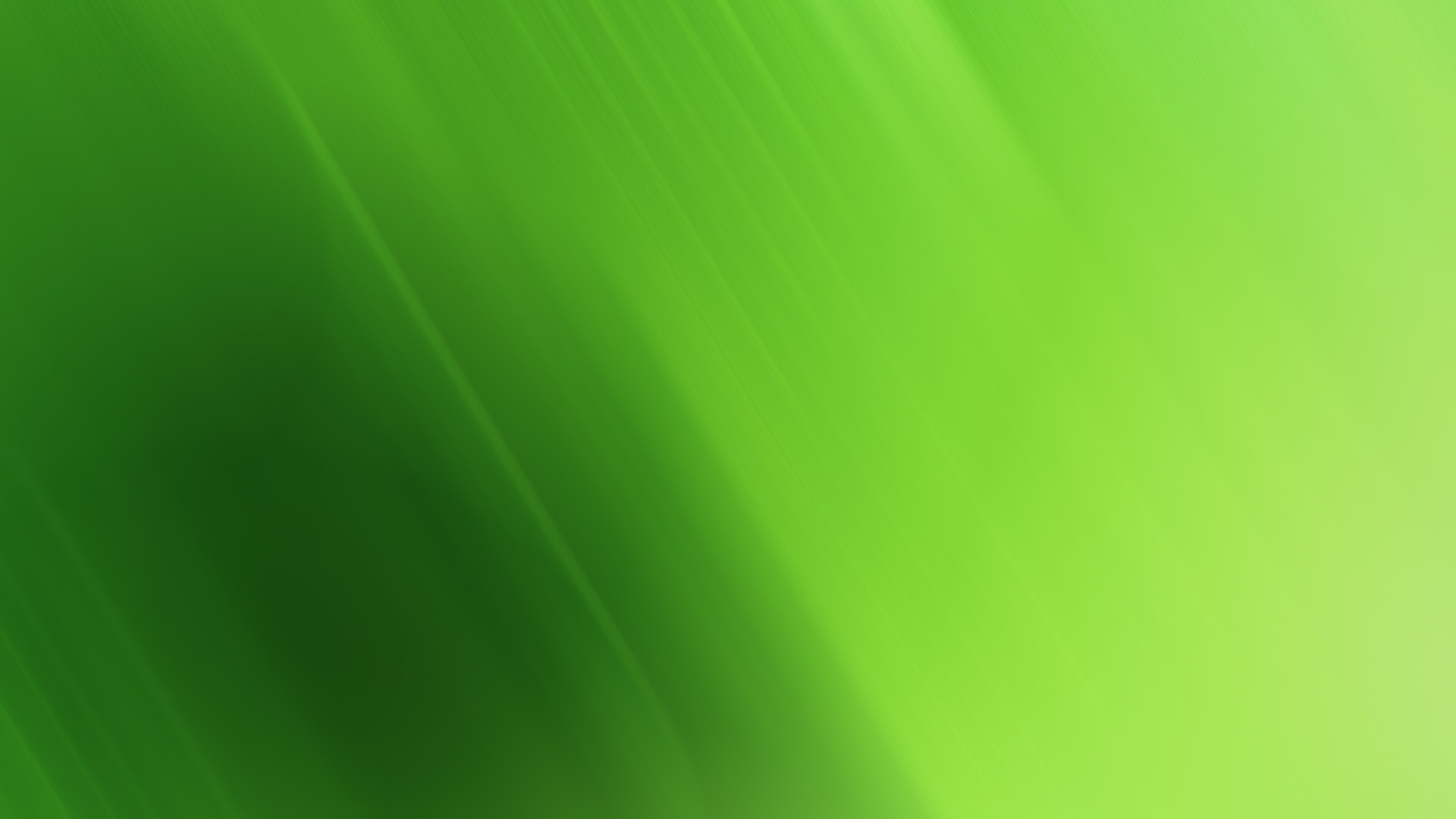 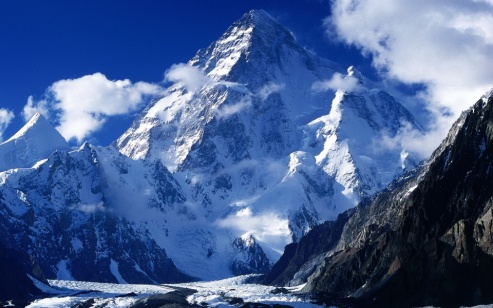 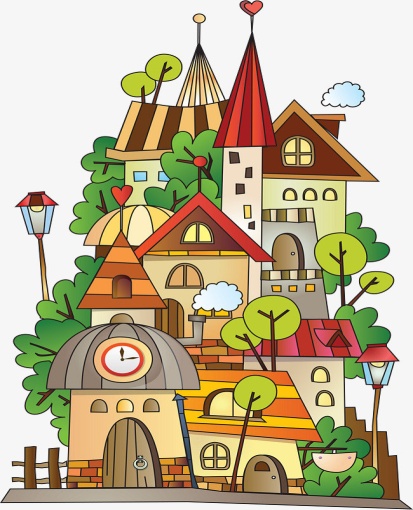 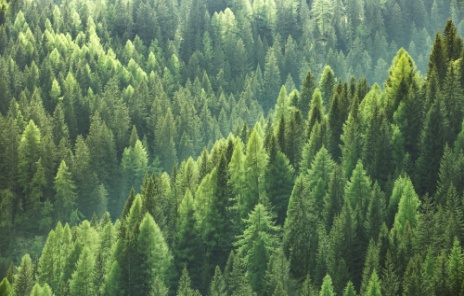 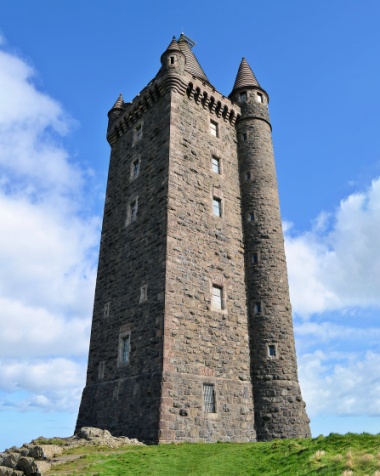 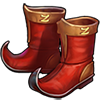 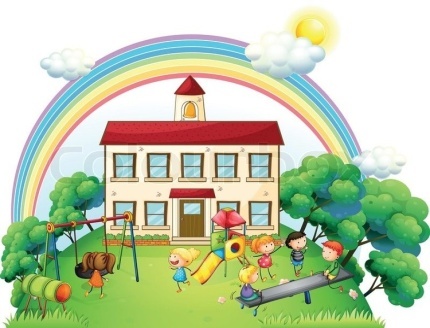 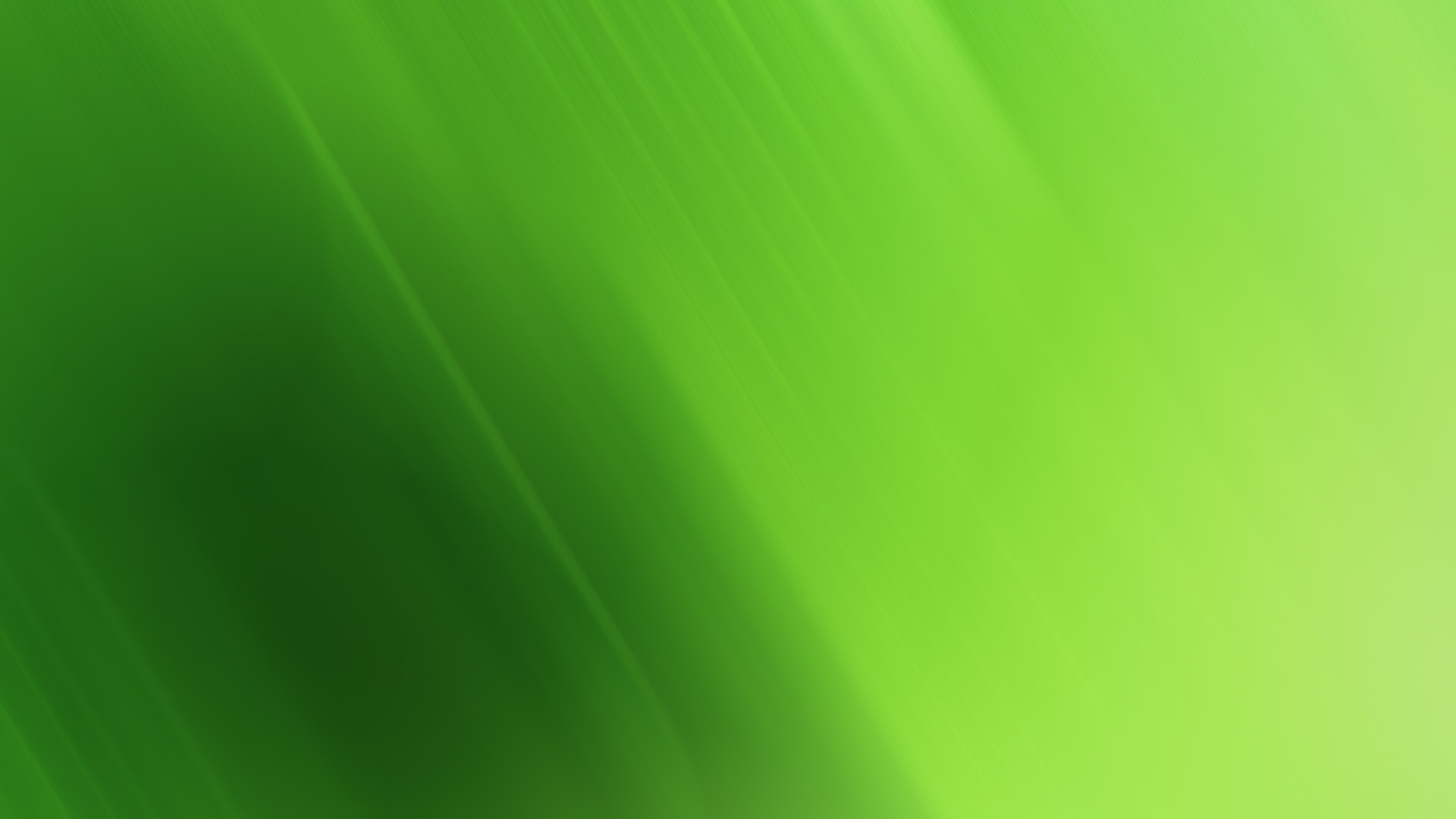 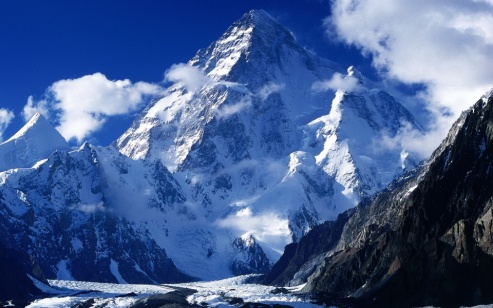 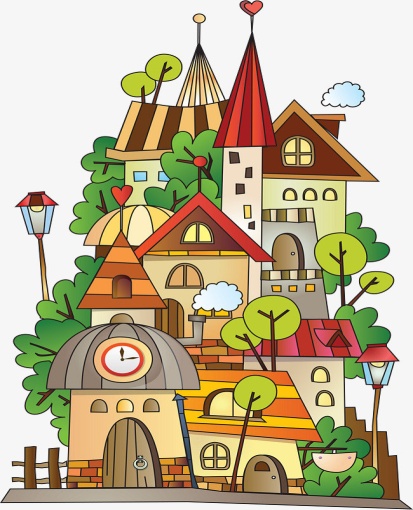 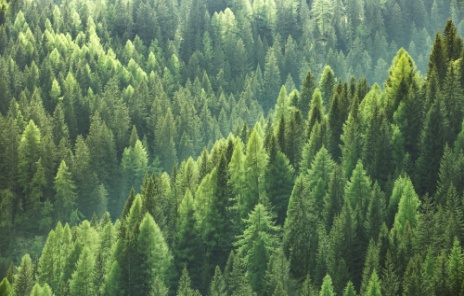 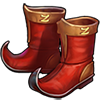 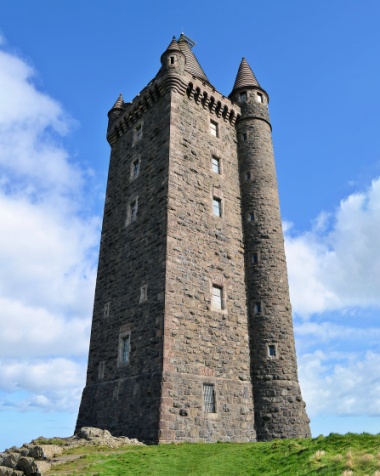 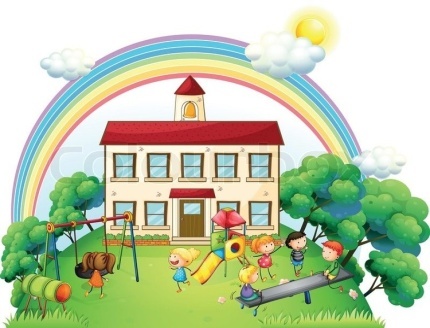 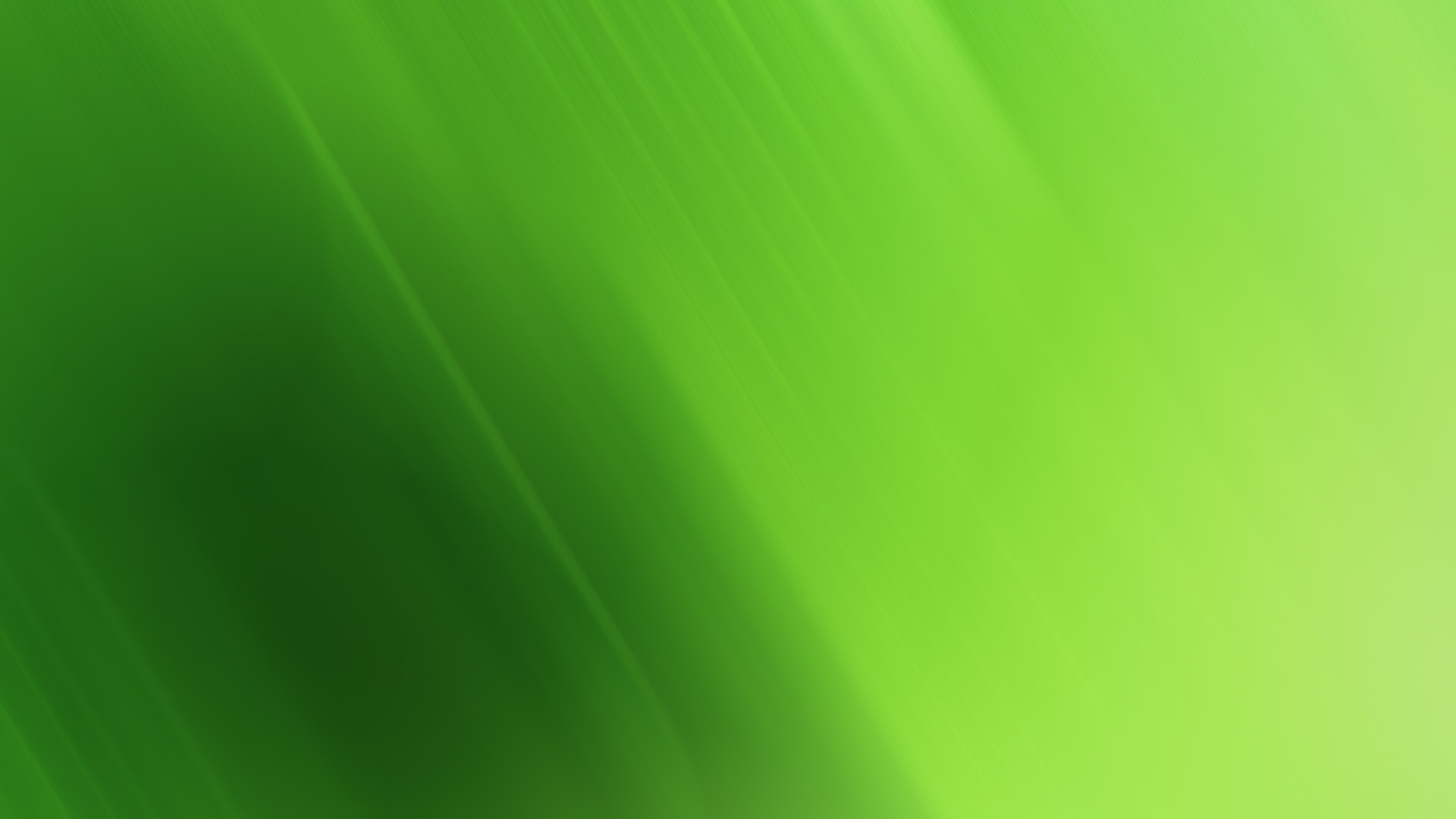 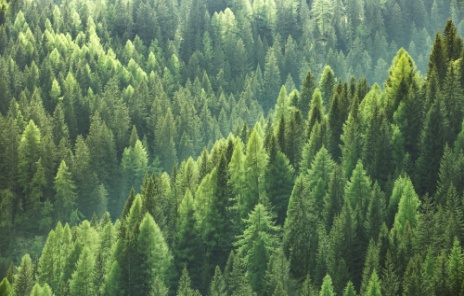 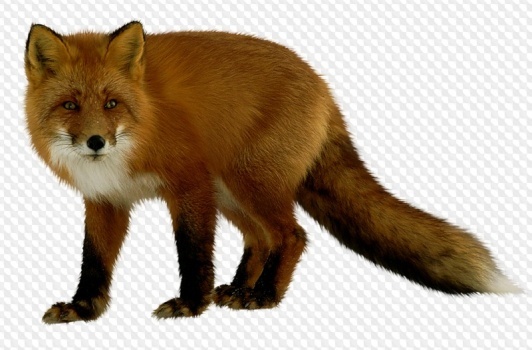 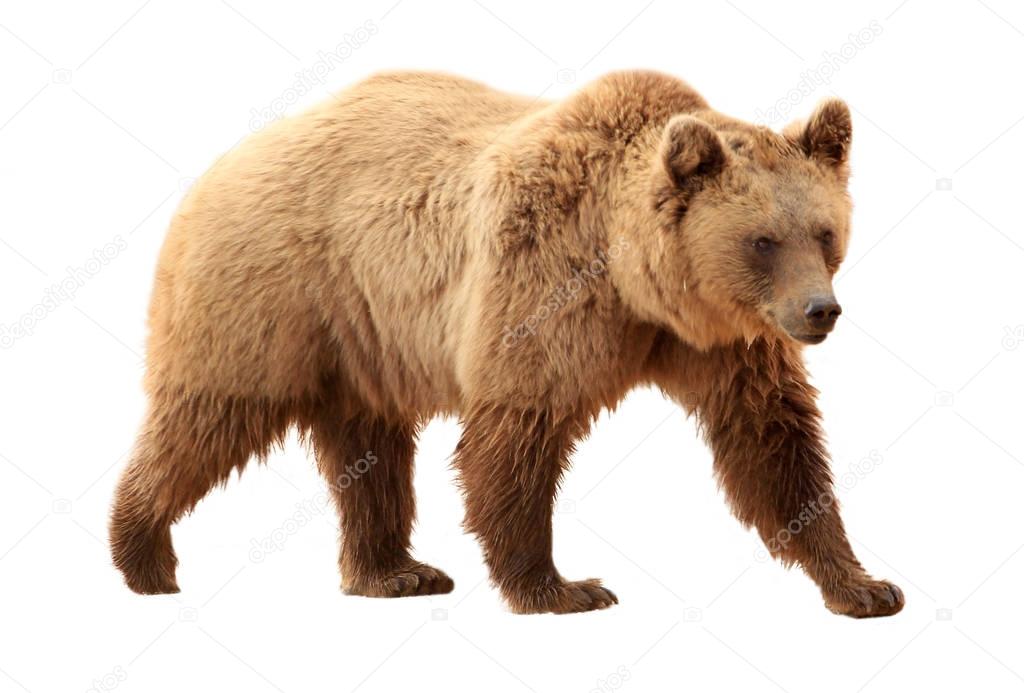 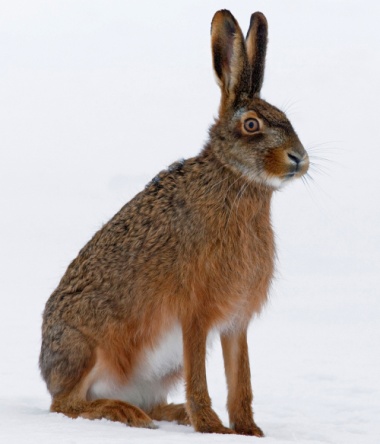 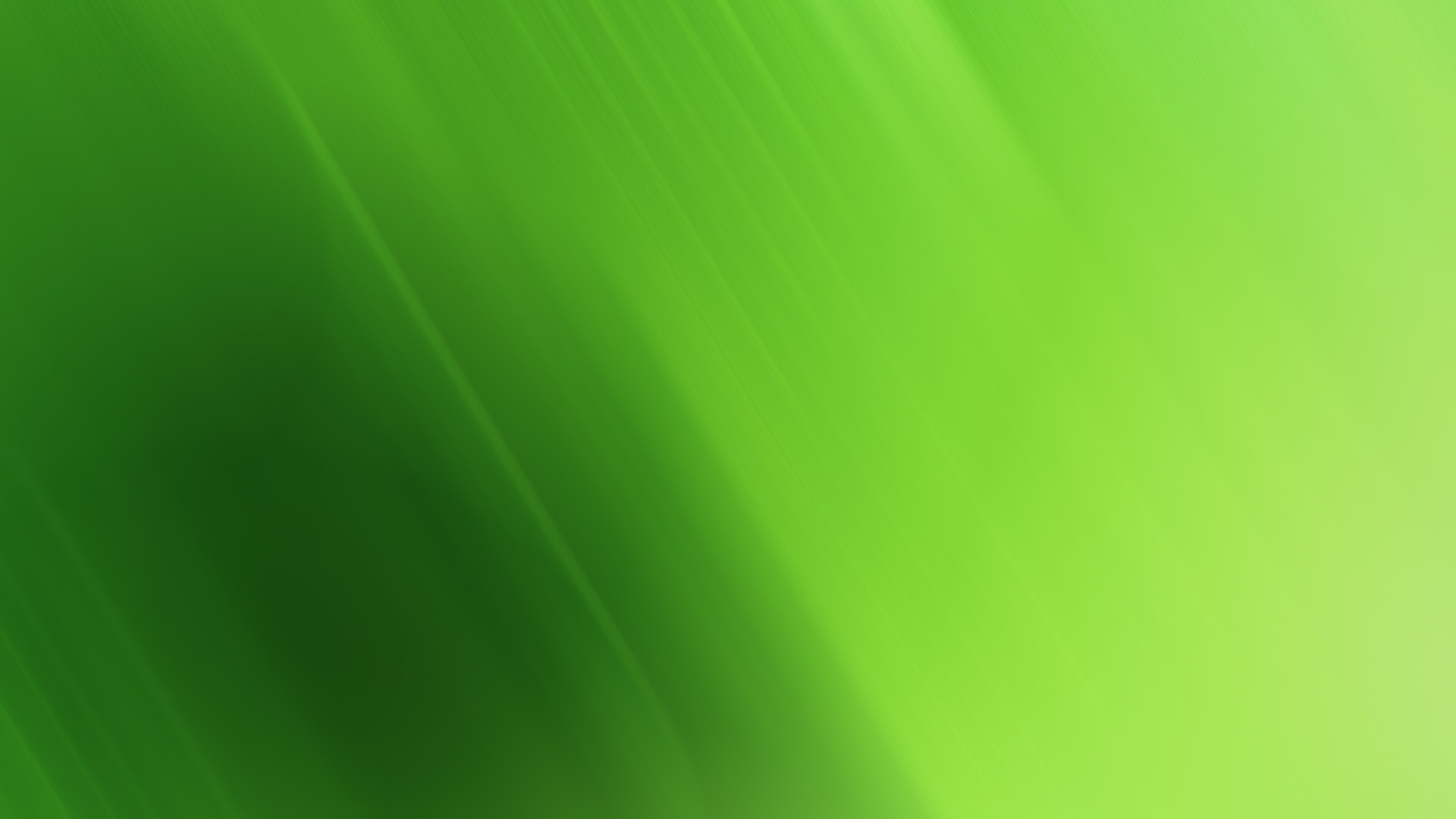 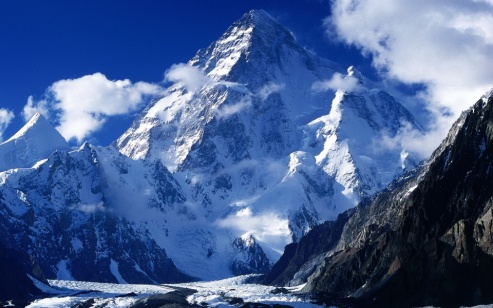 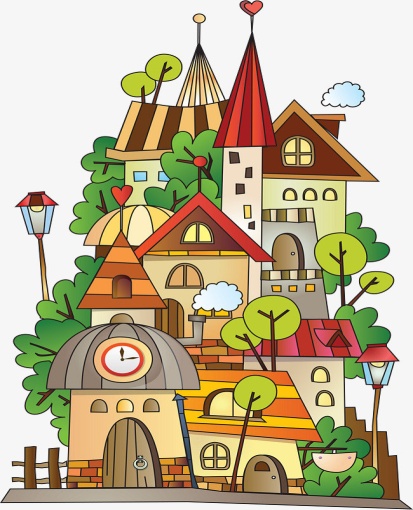 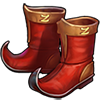 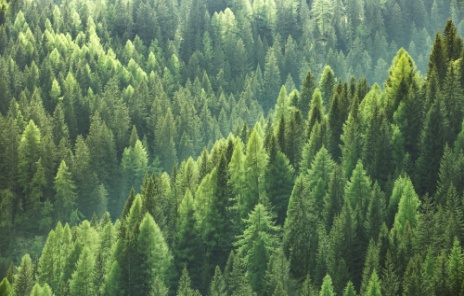 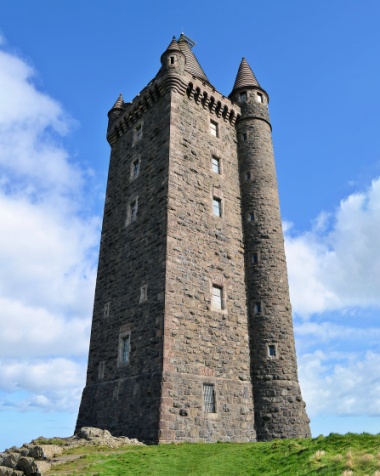 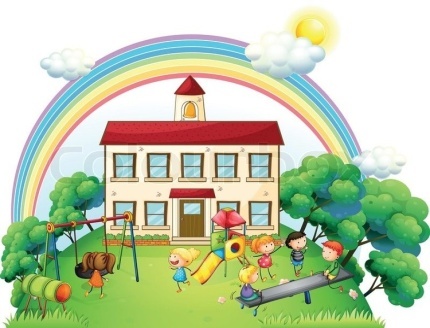 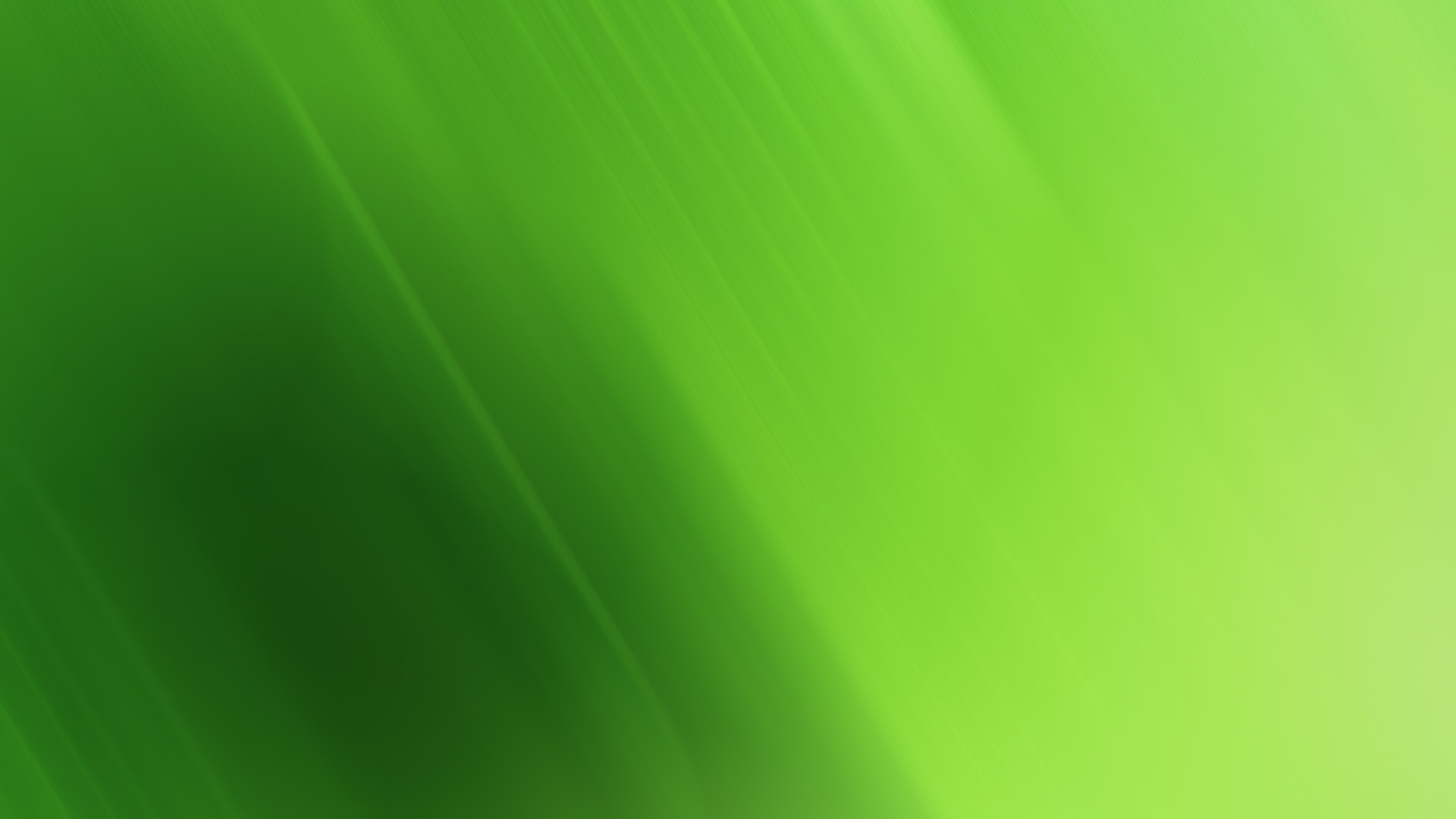 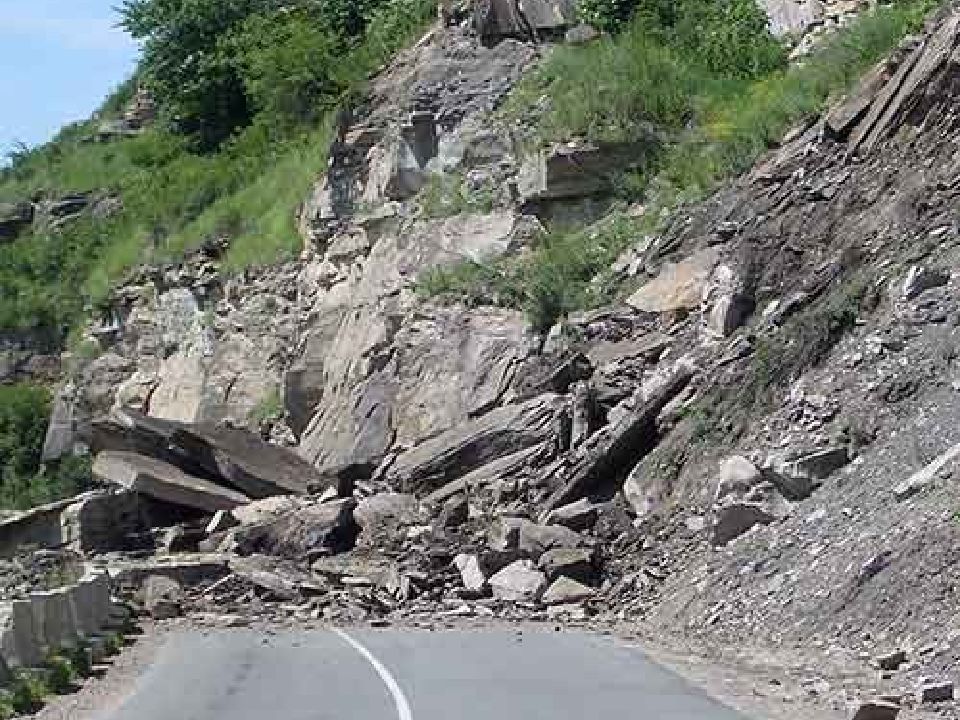 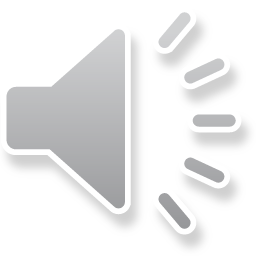 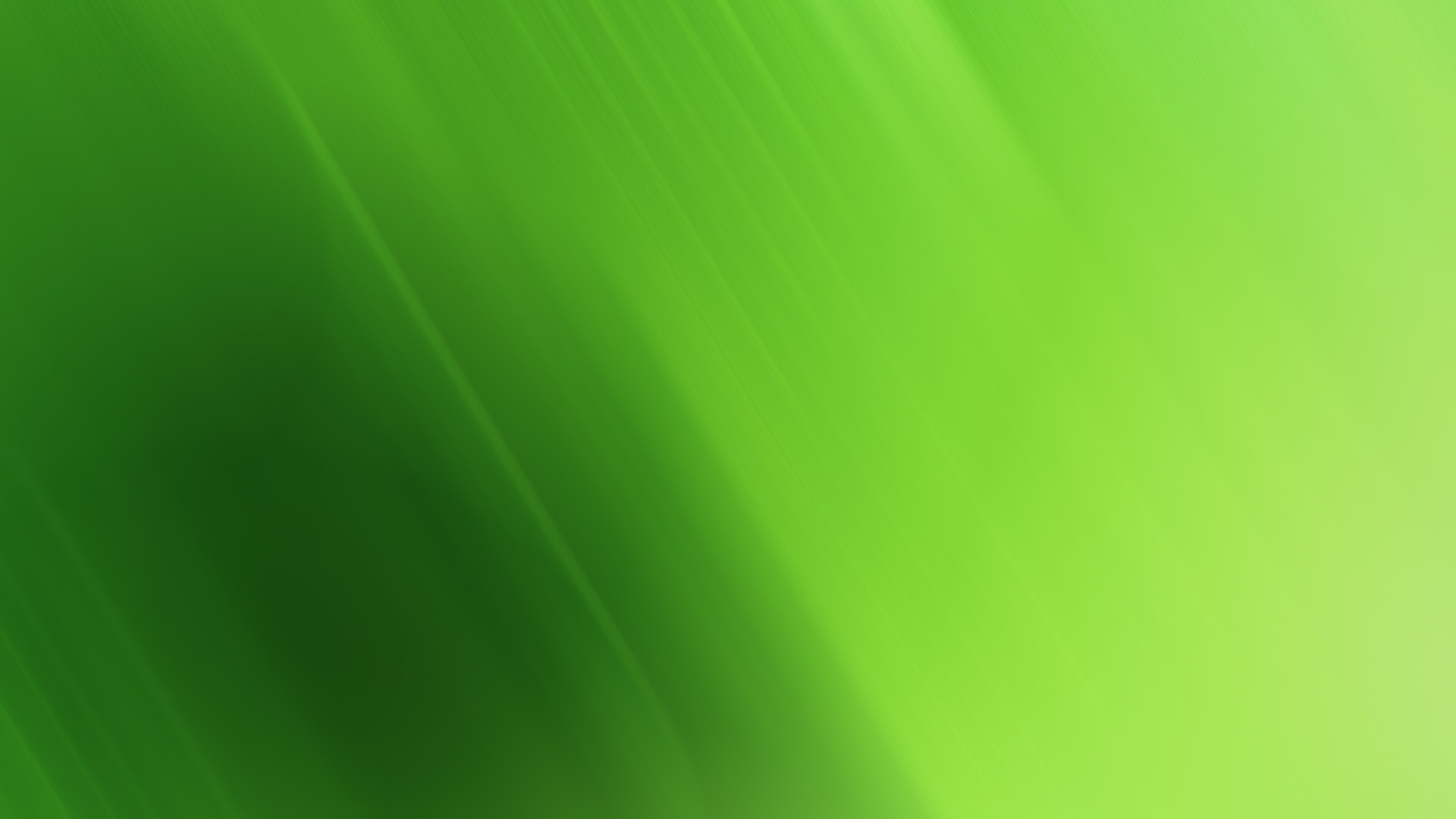 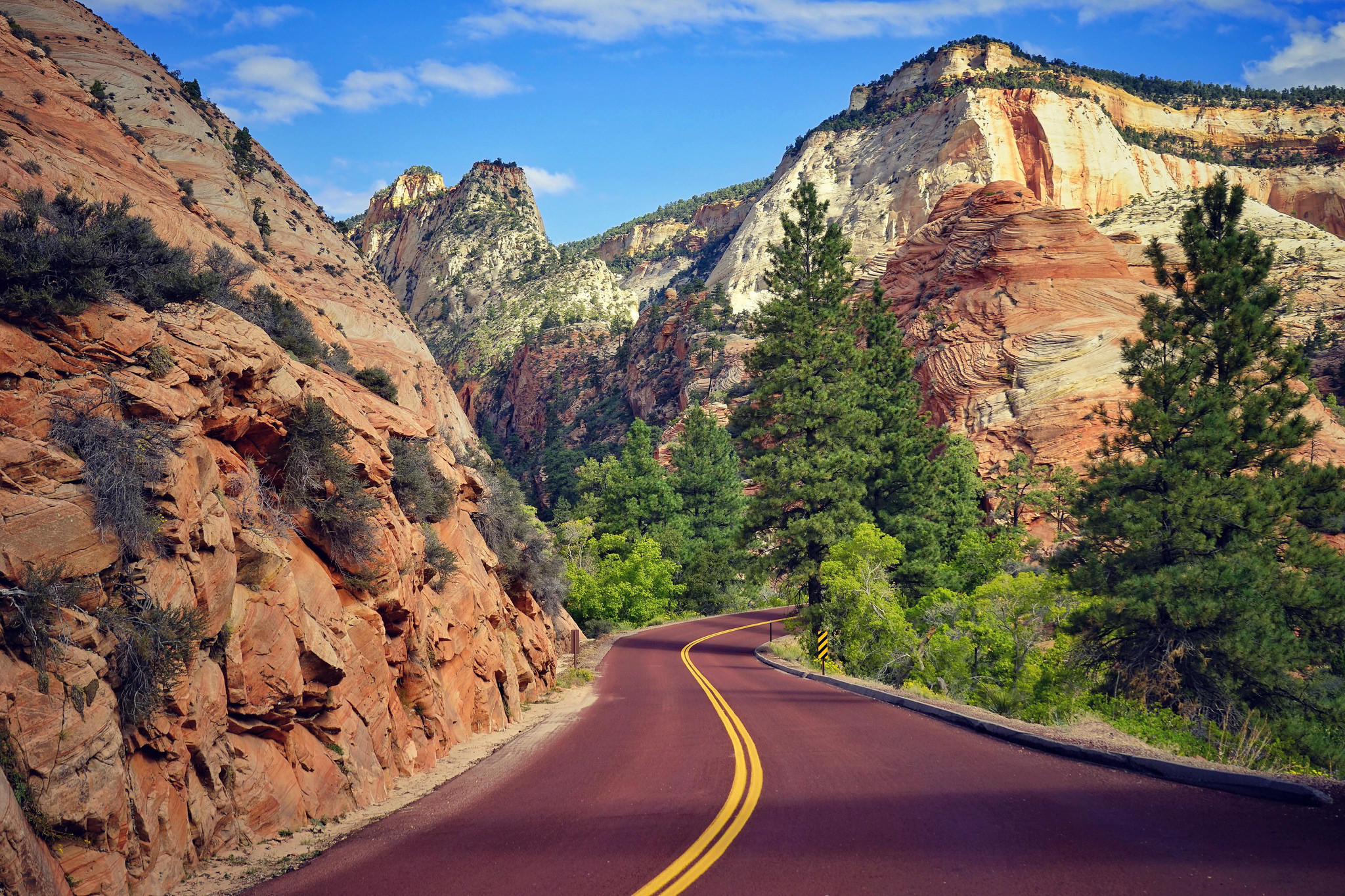 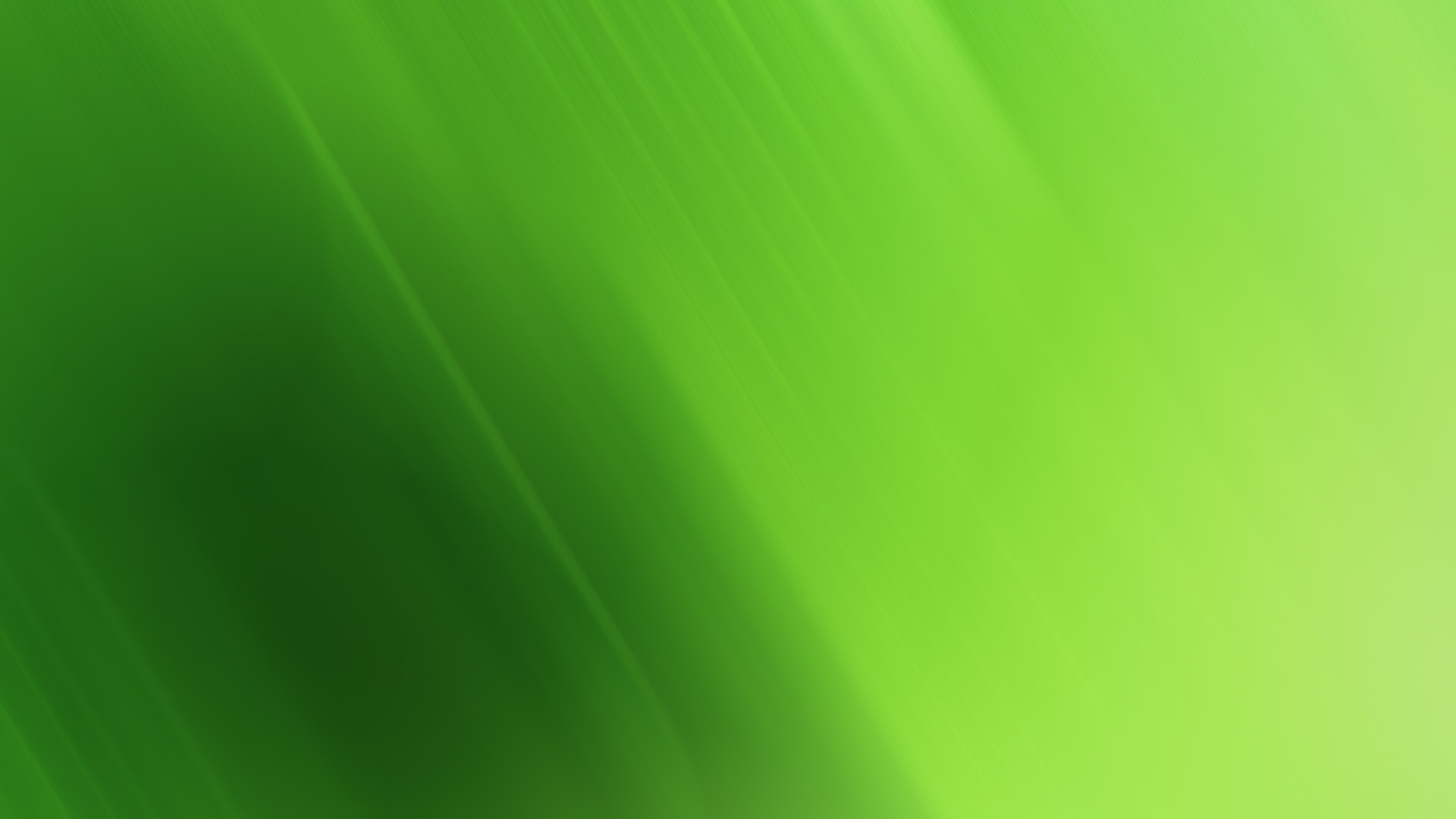 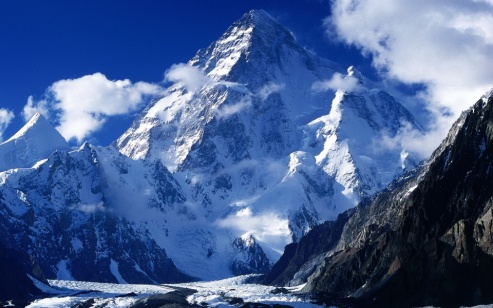 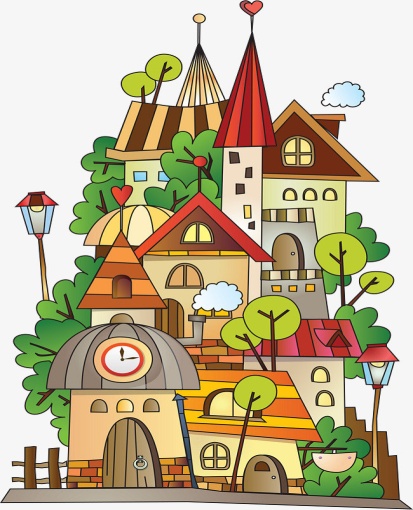 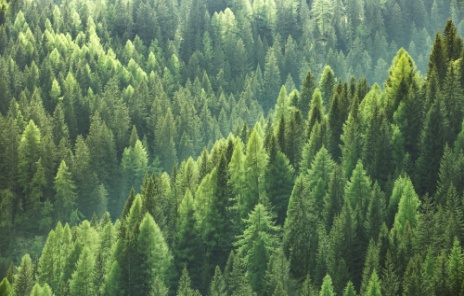 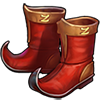 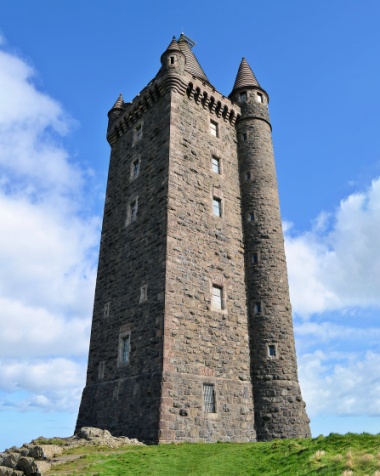 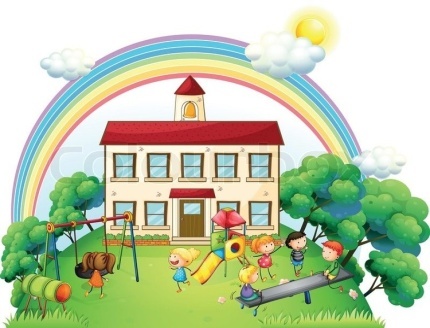 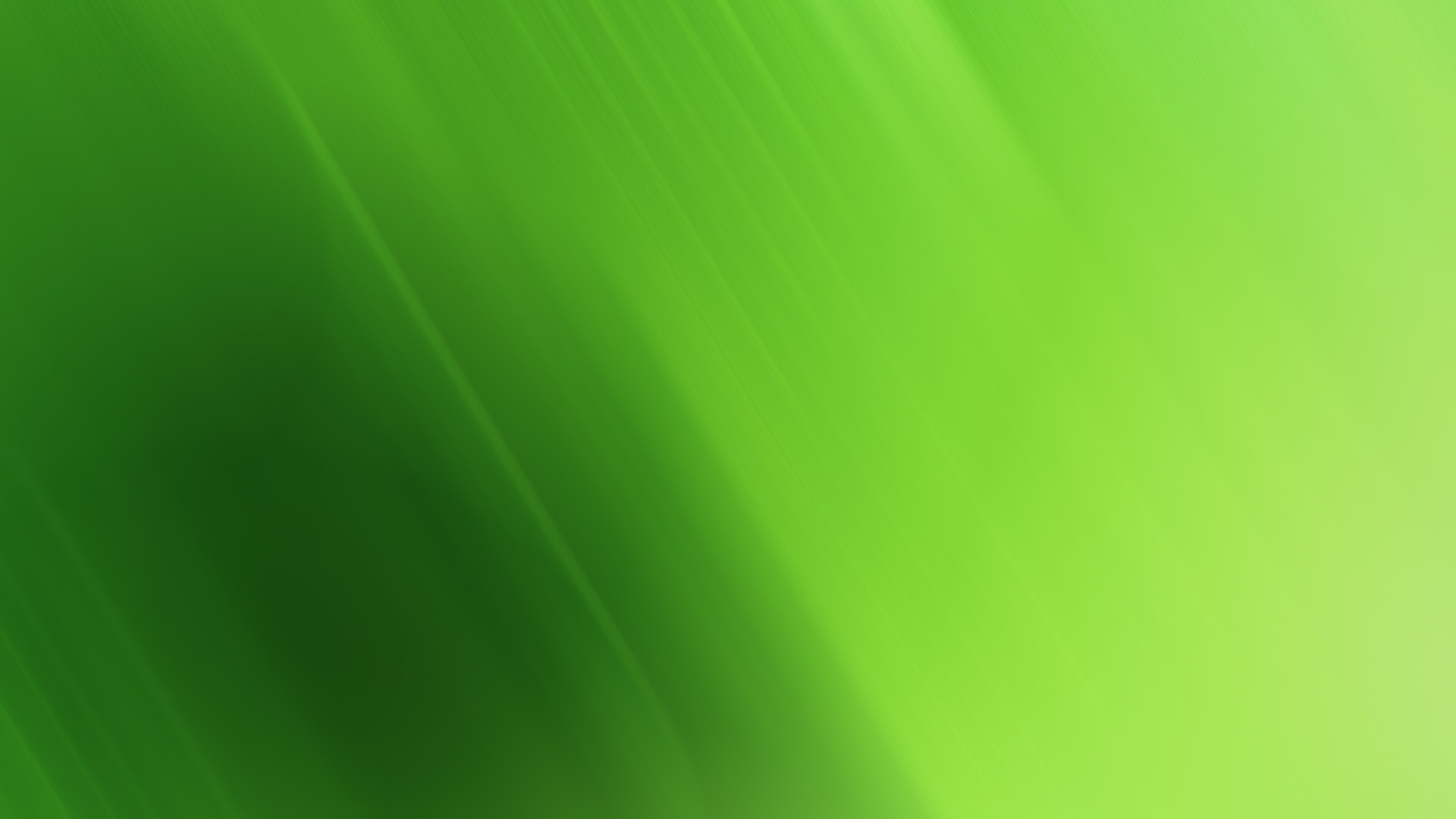 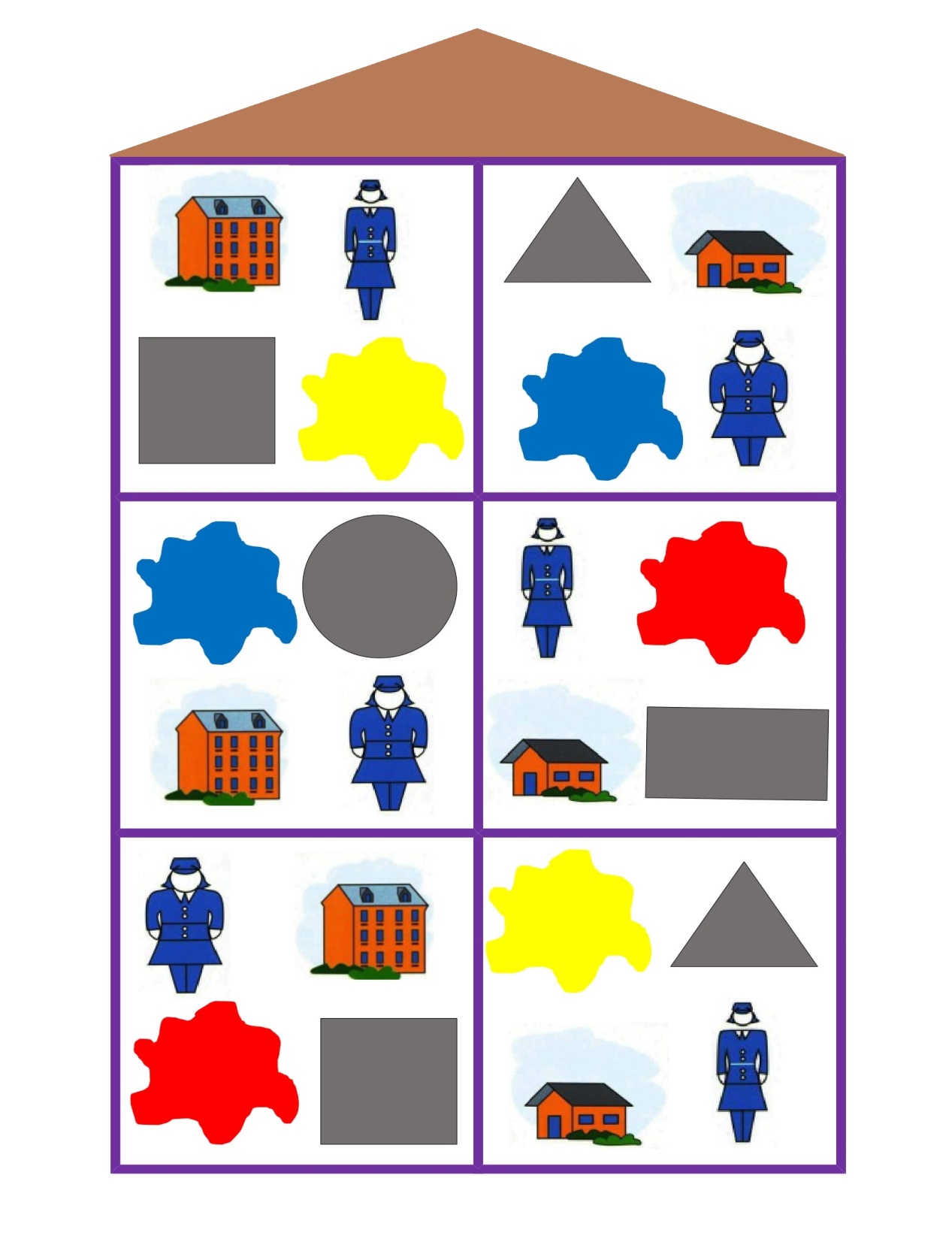 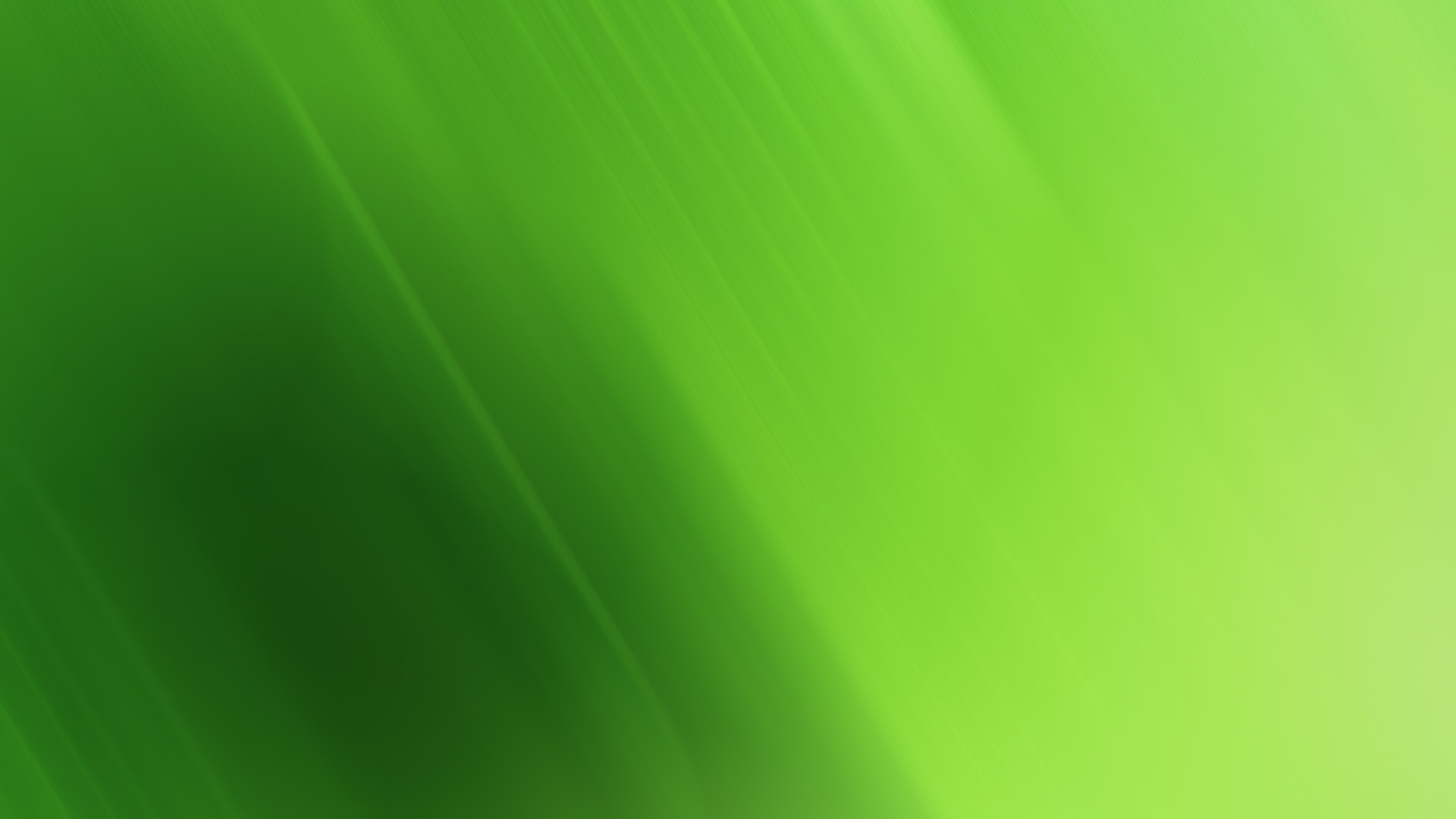 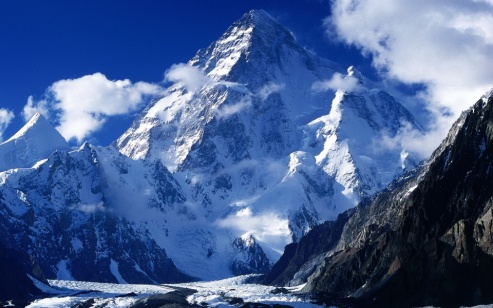 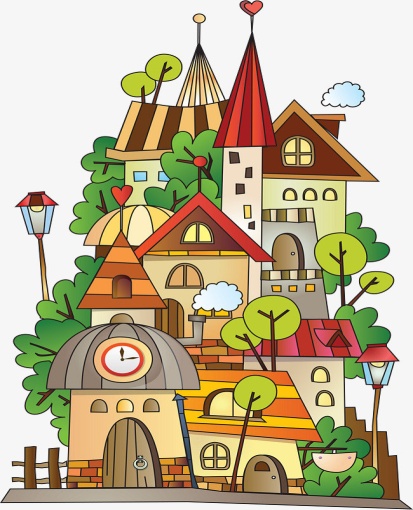 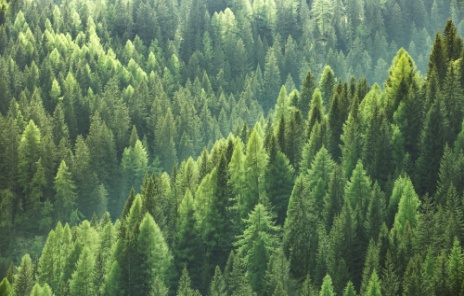 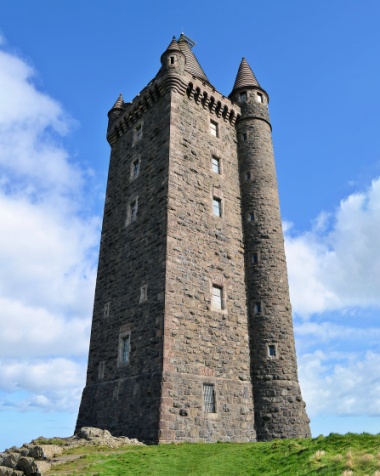 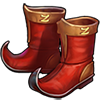 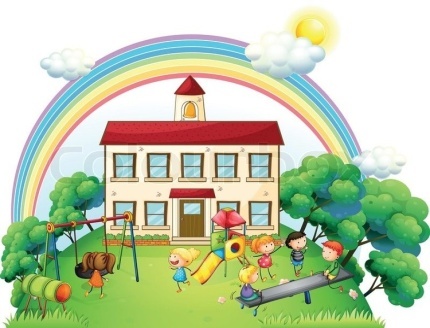 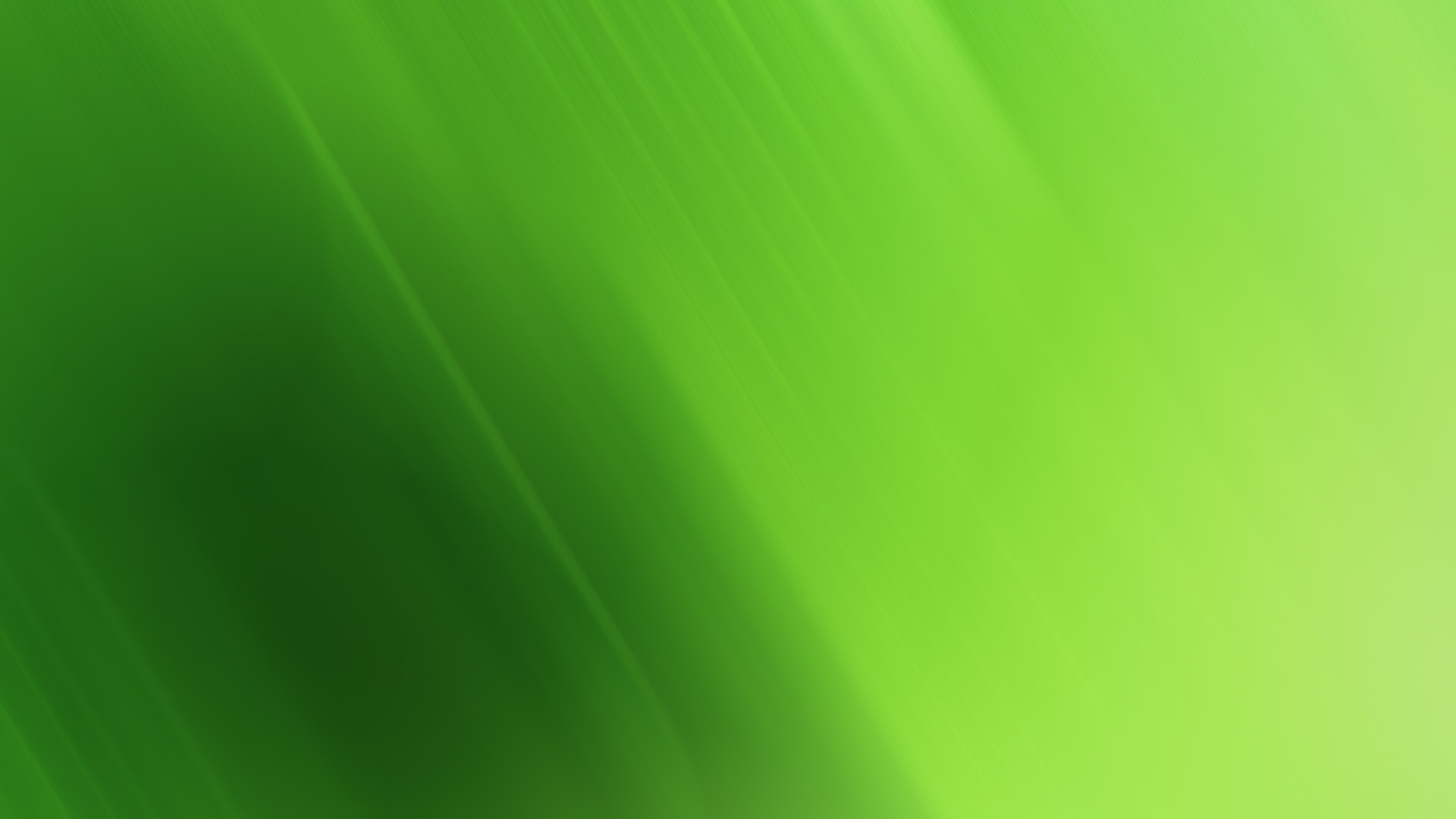 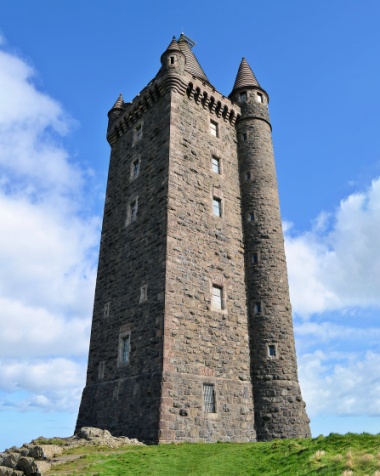 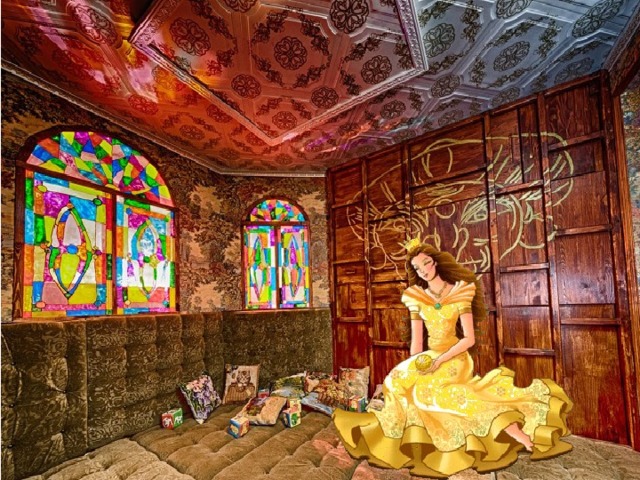 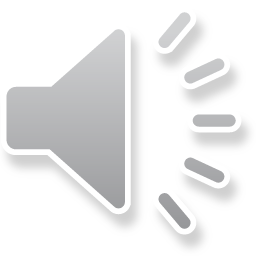 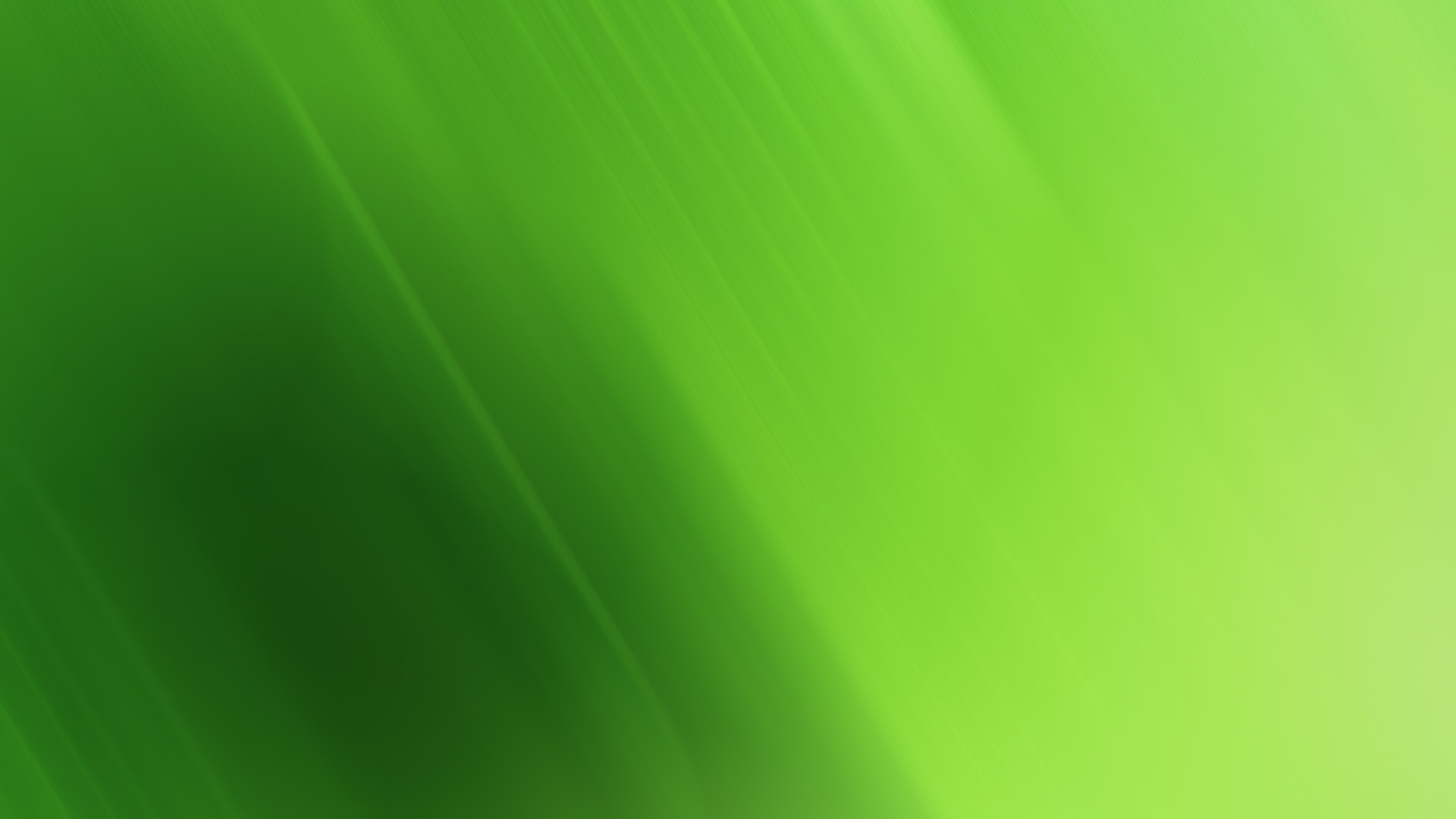 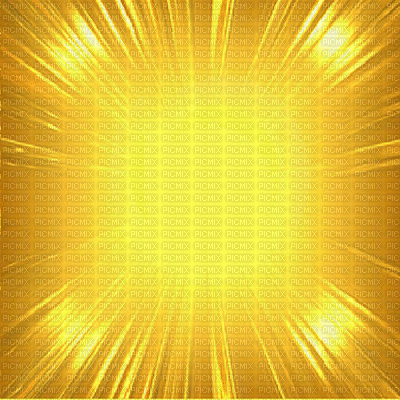 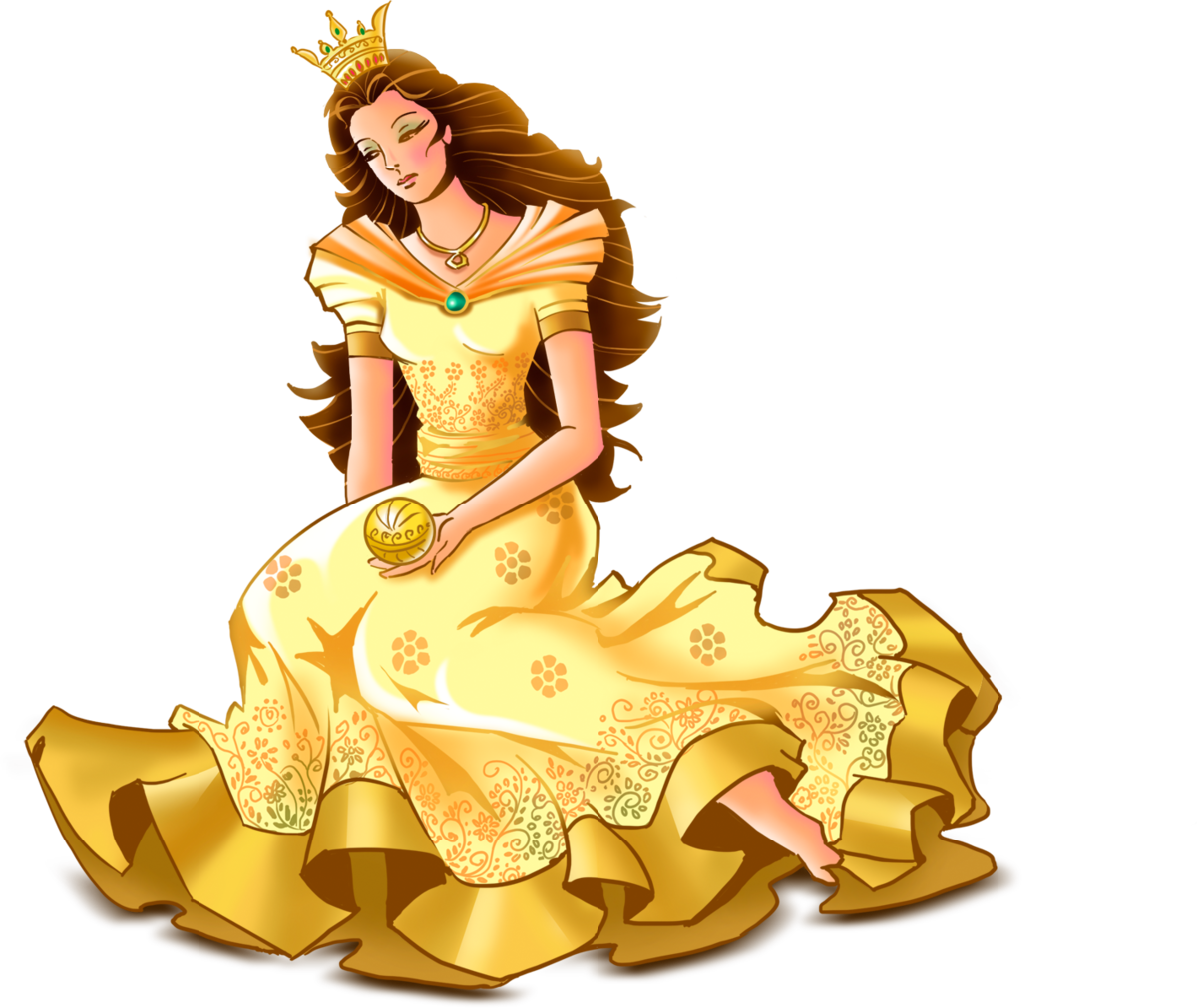 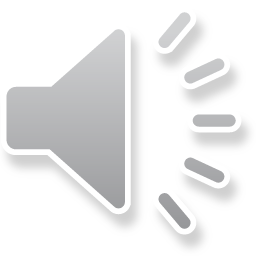 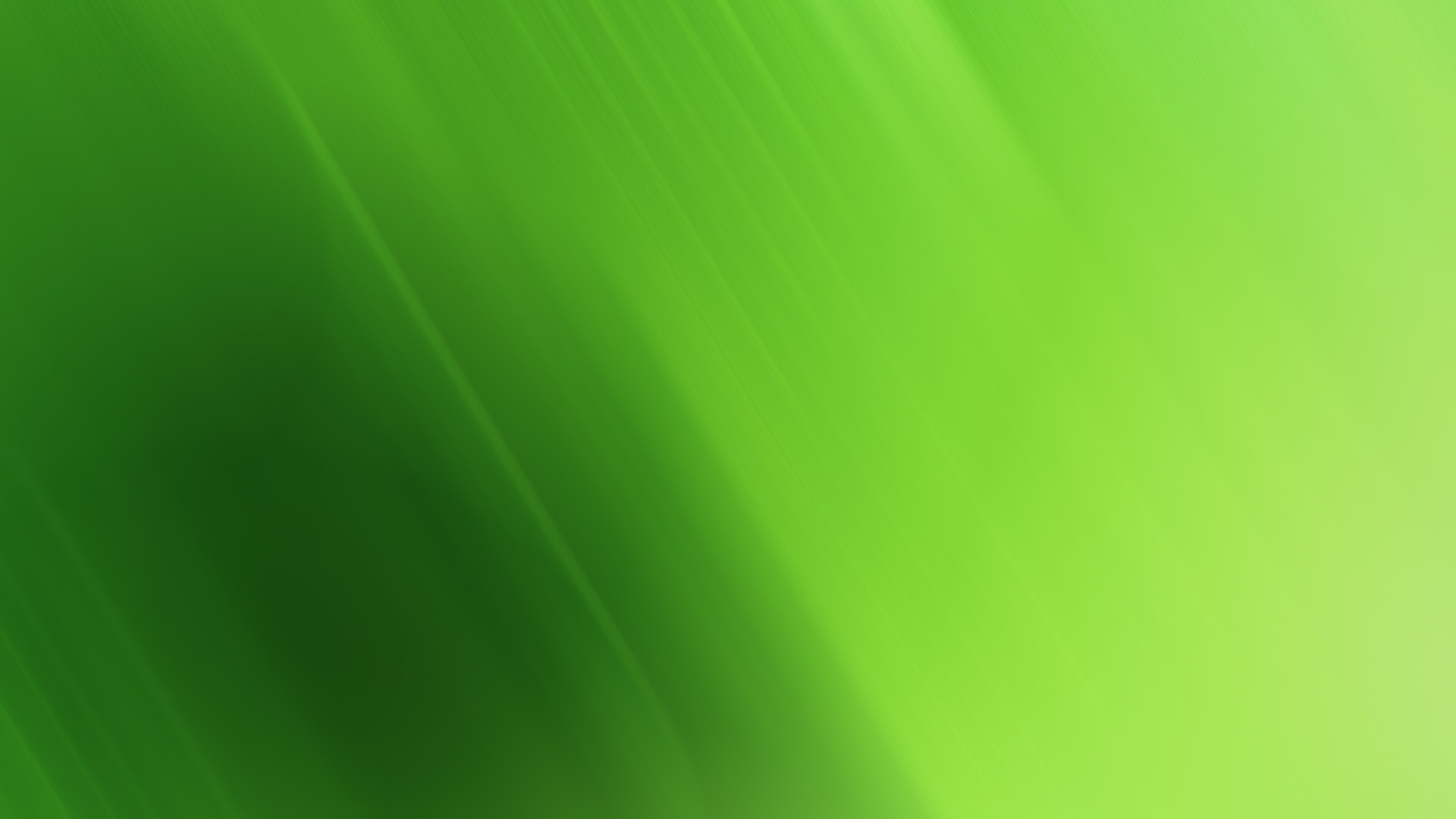 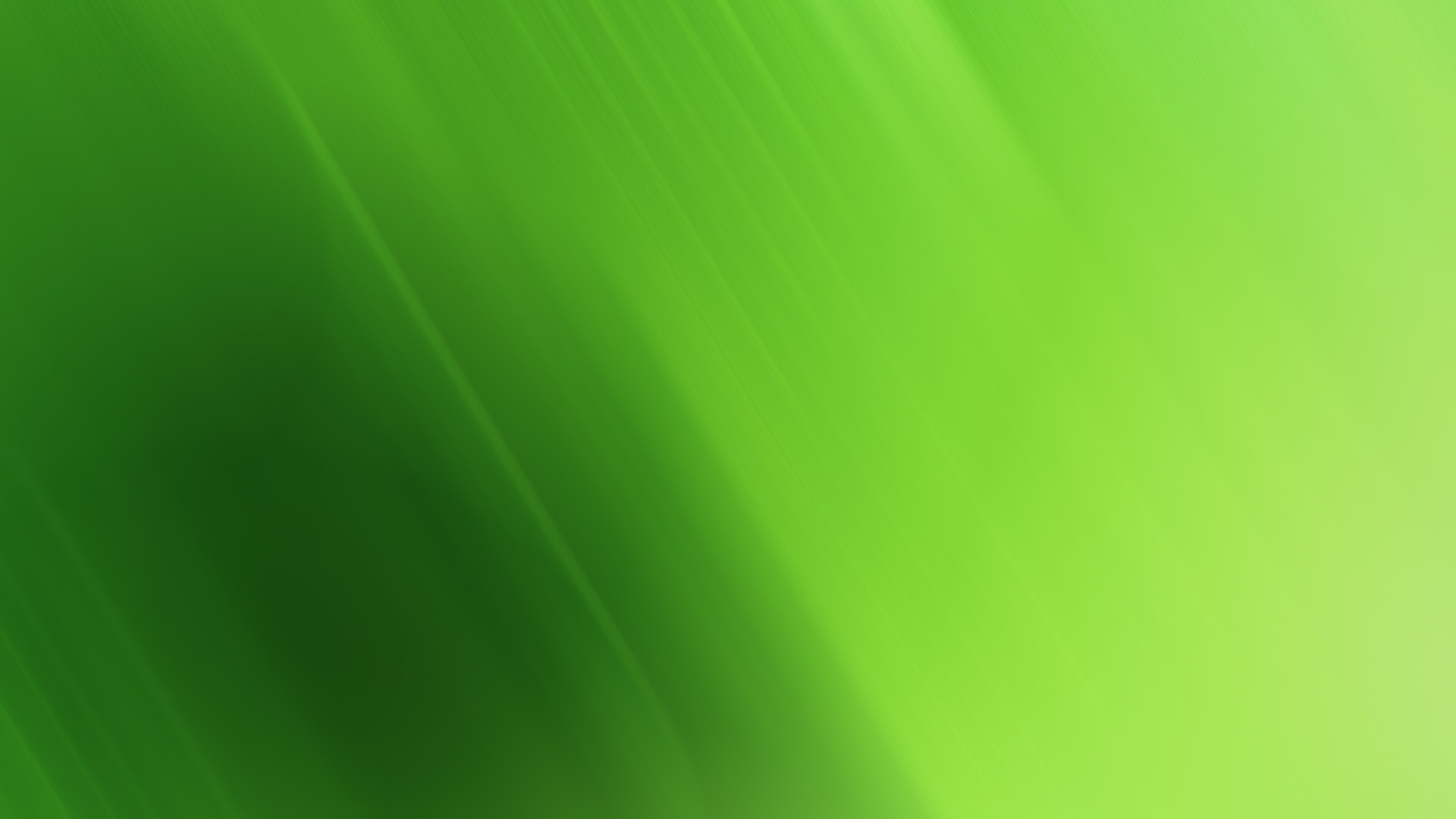 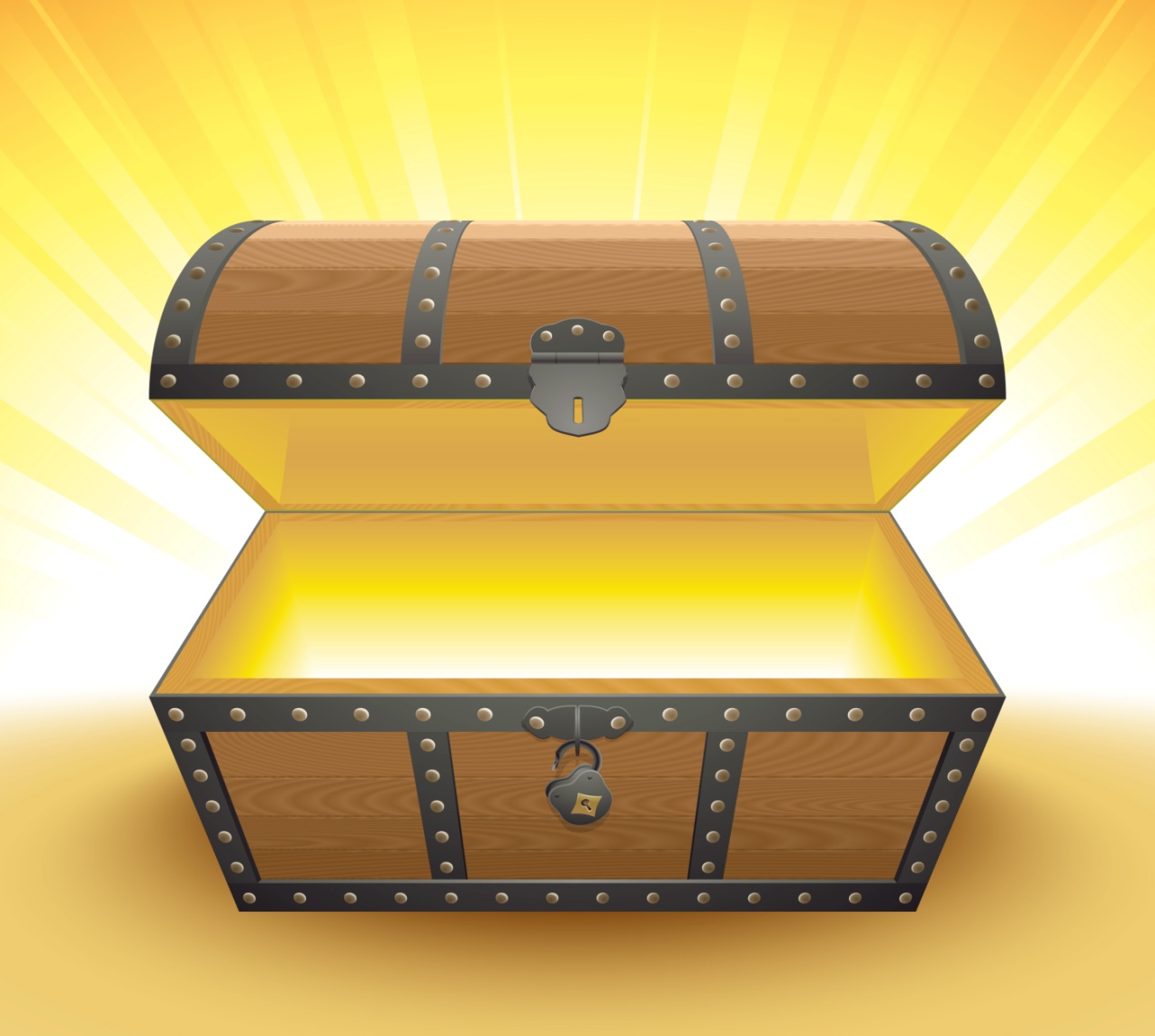 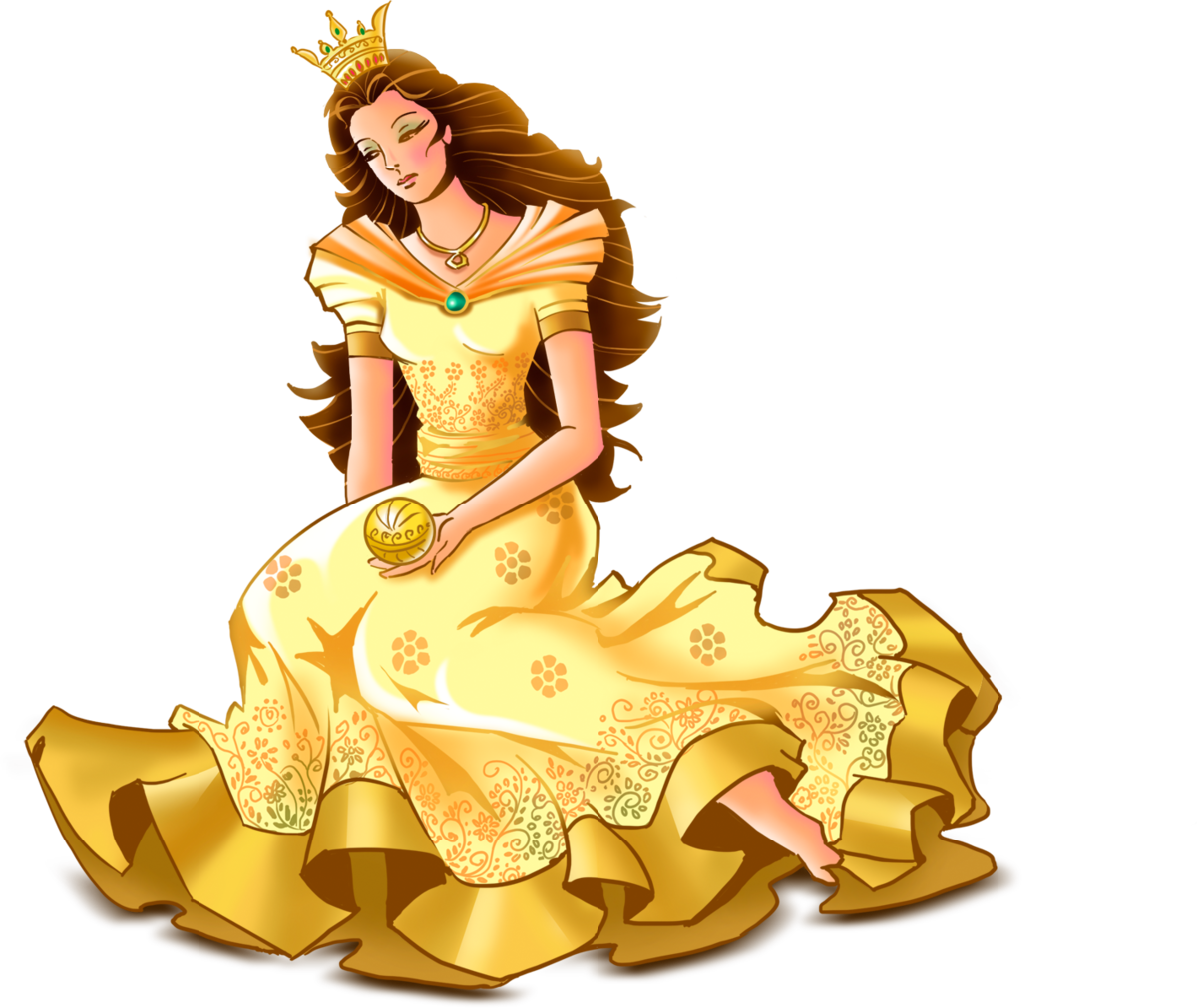 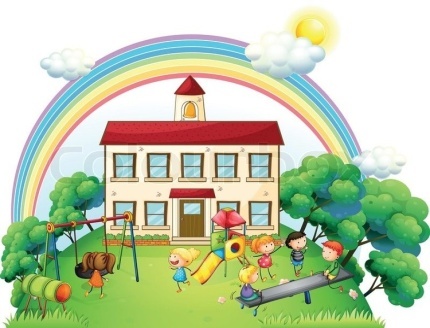 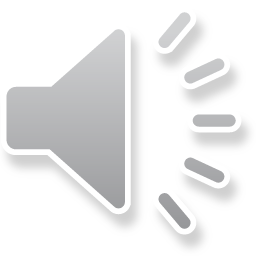 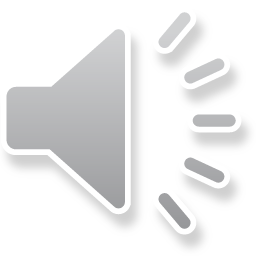